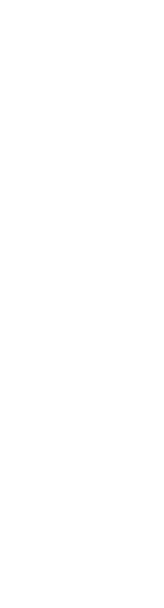 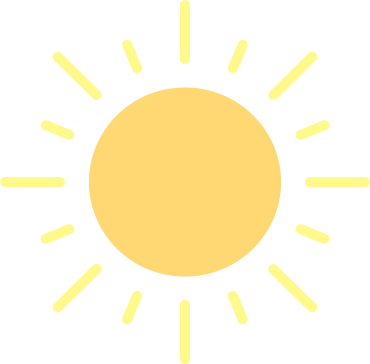 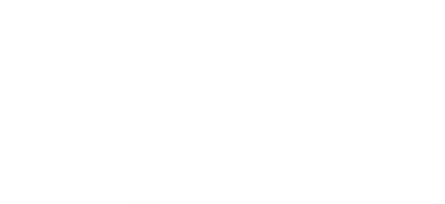 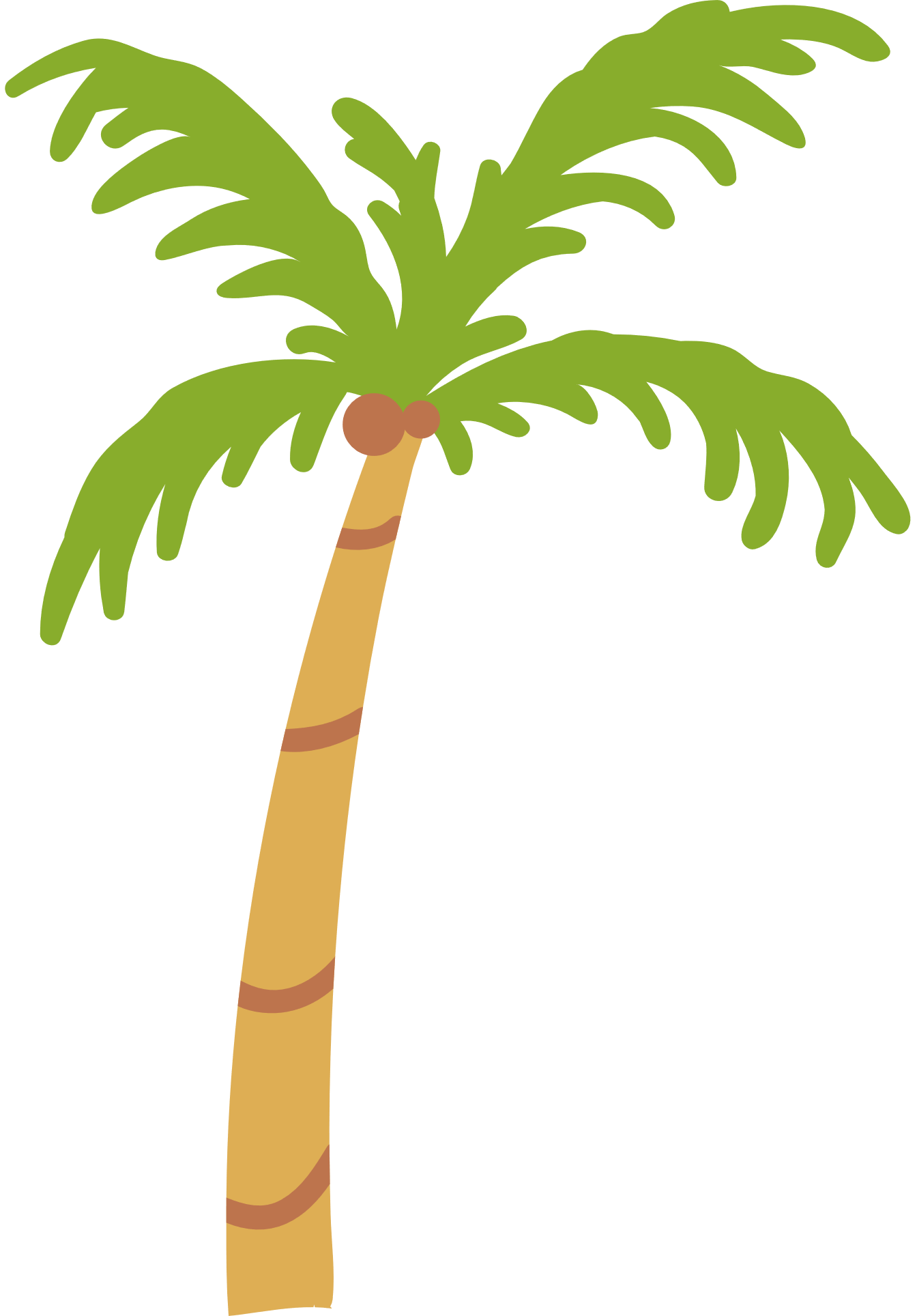 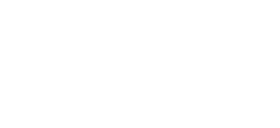 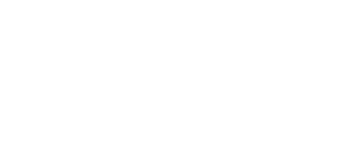 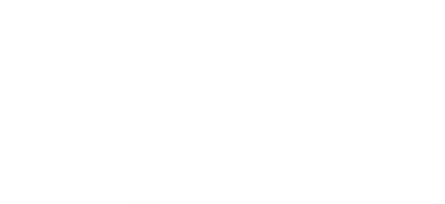 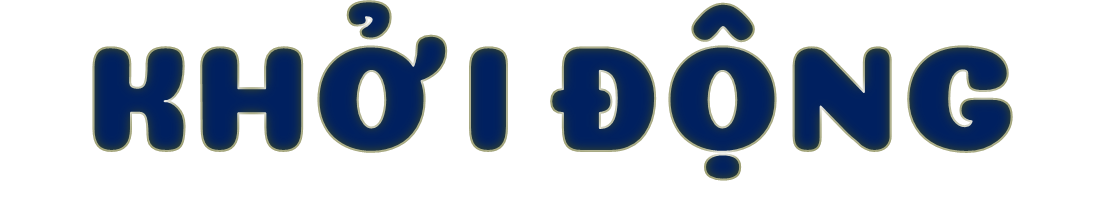 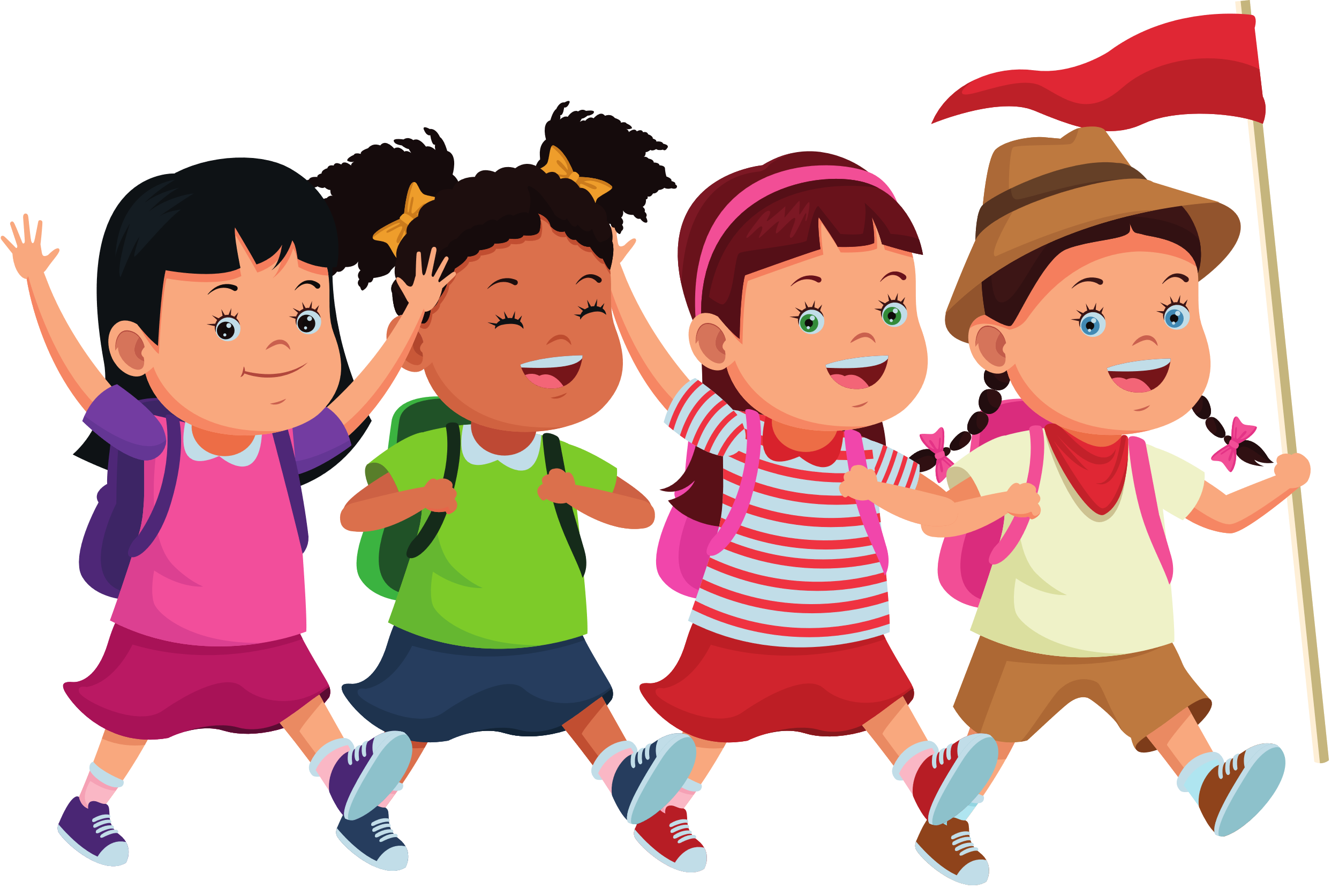 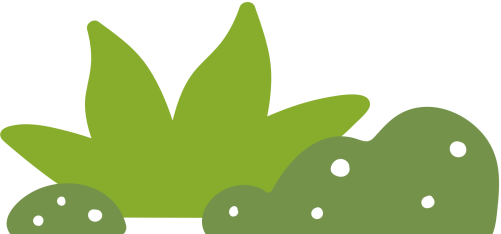 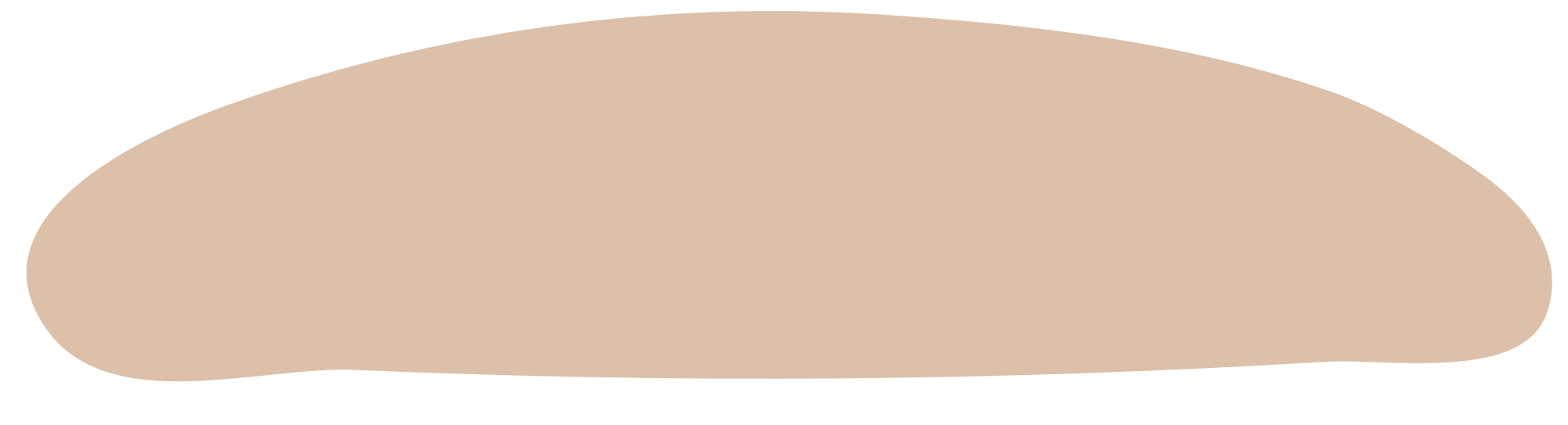 [Speaker Notes: Các em thân mến, bài học của lớp chúng mình đến đây là kết thúc. Bài học hôm nay đã giúp các em lập chương trình cụ thể cho buổi liên hoa văn nghệ chào mừng Ngày Nhà giáo Việt Nam 20/11. Để giúp các em hiểu rõ hơn, chúng ta sẽ lại gặp nhau trong tiết Lập chương trình hoạt động trang 32. Các em nhớ chuẩn bị bài nhé!]
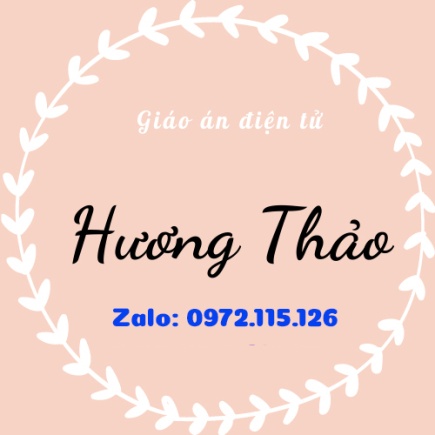 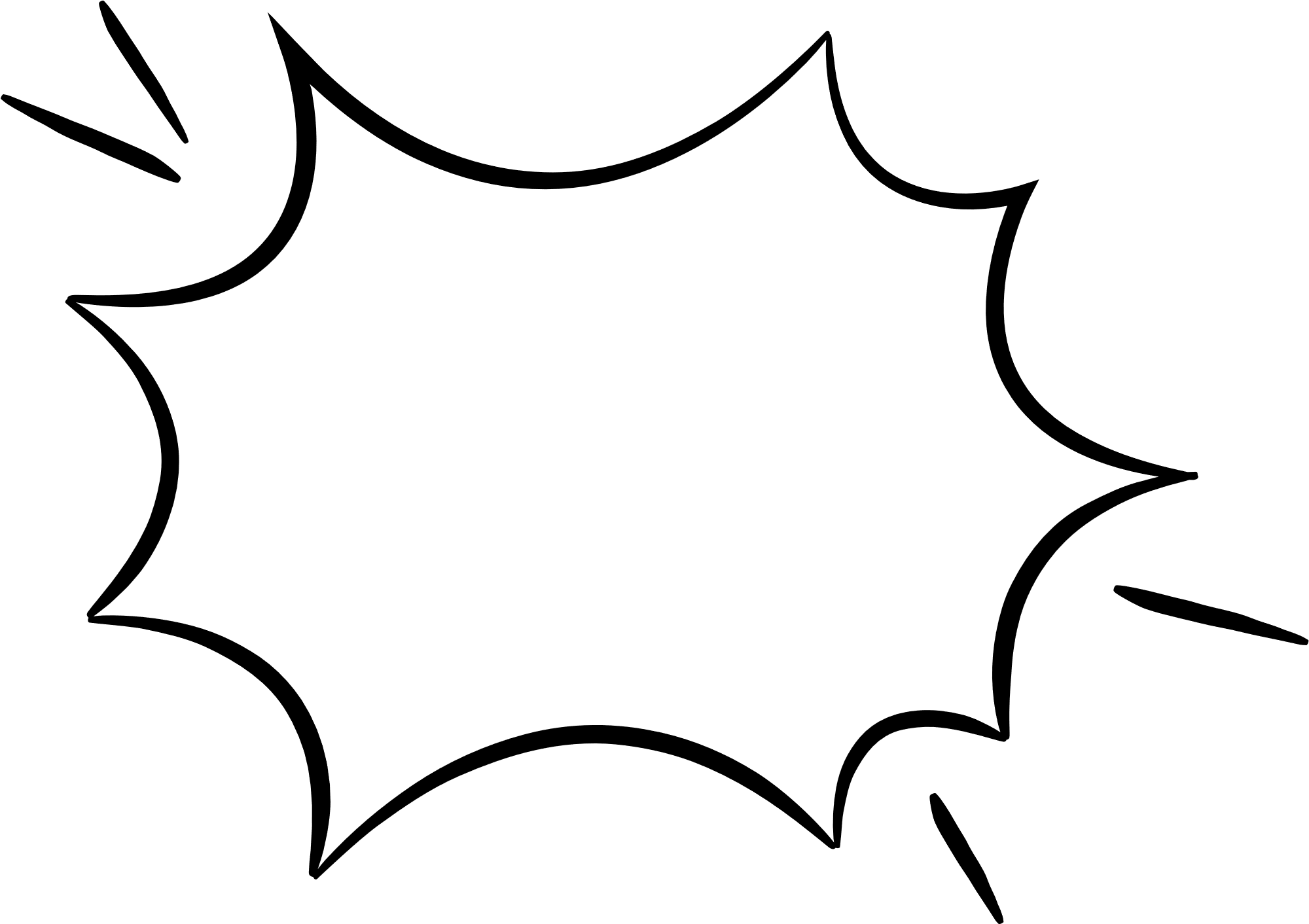 TRÒ CHƠI
Đua vịt
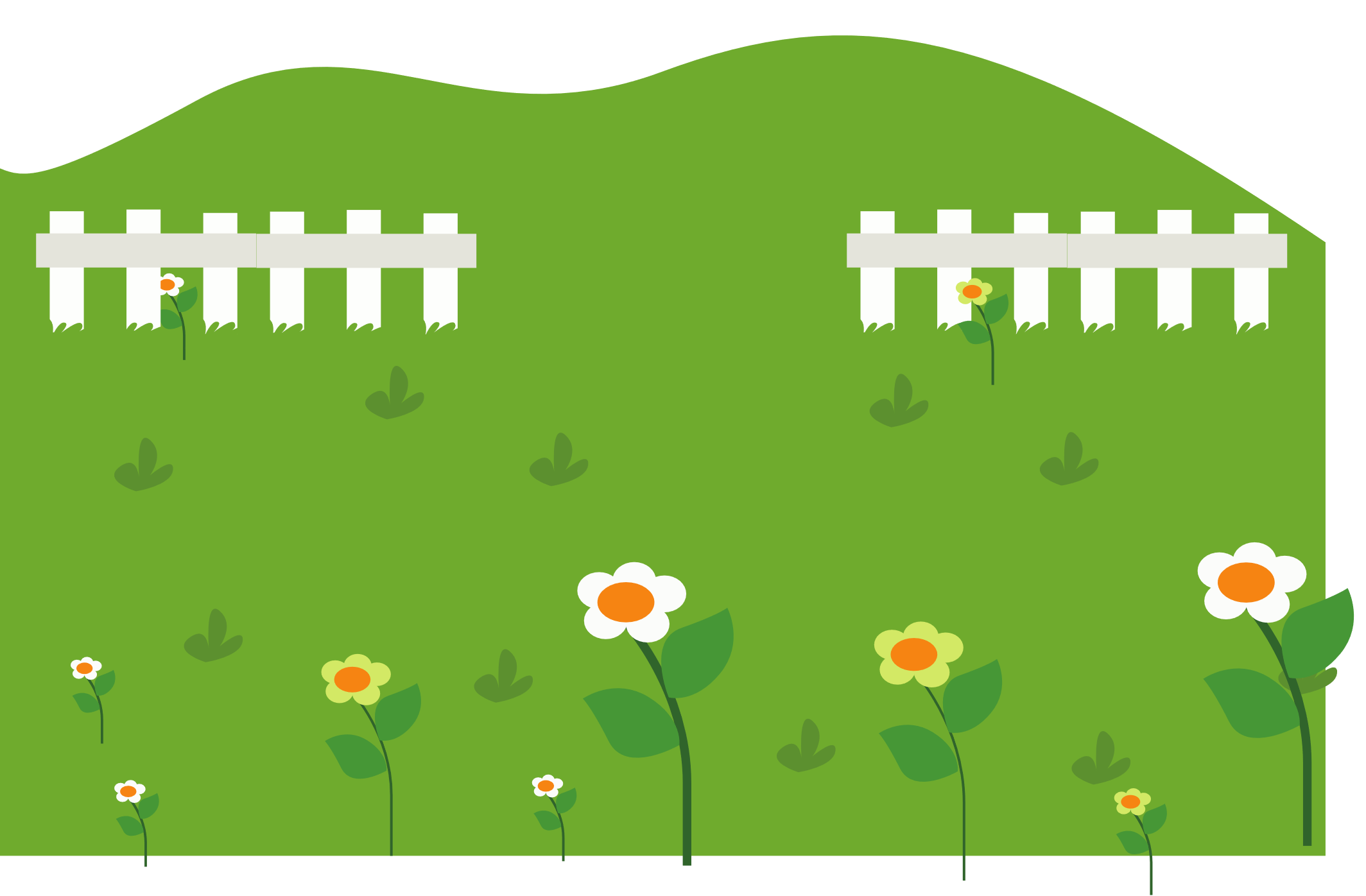 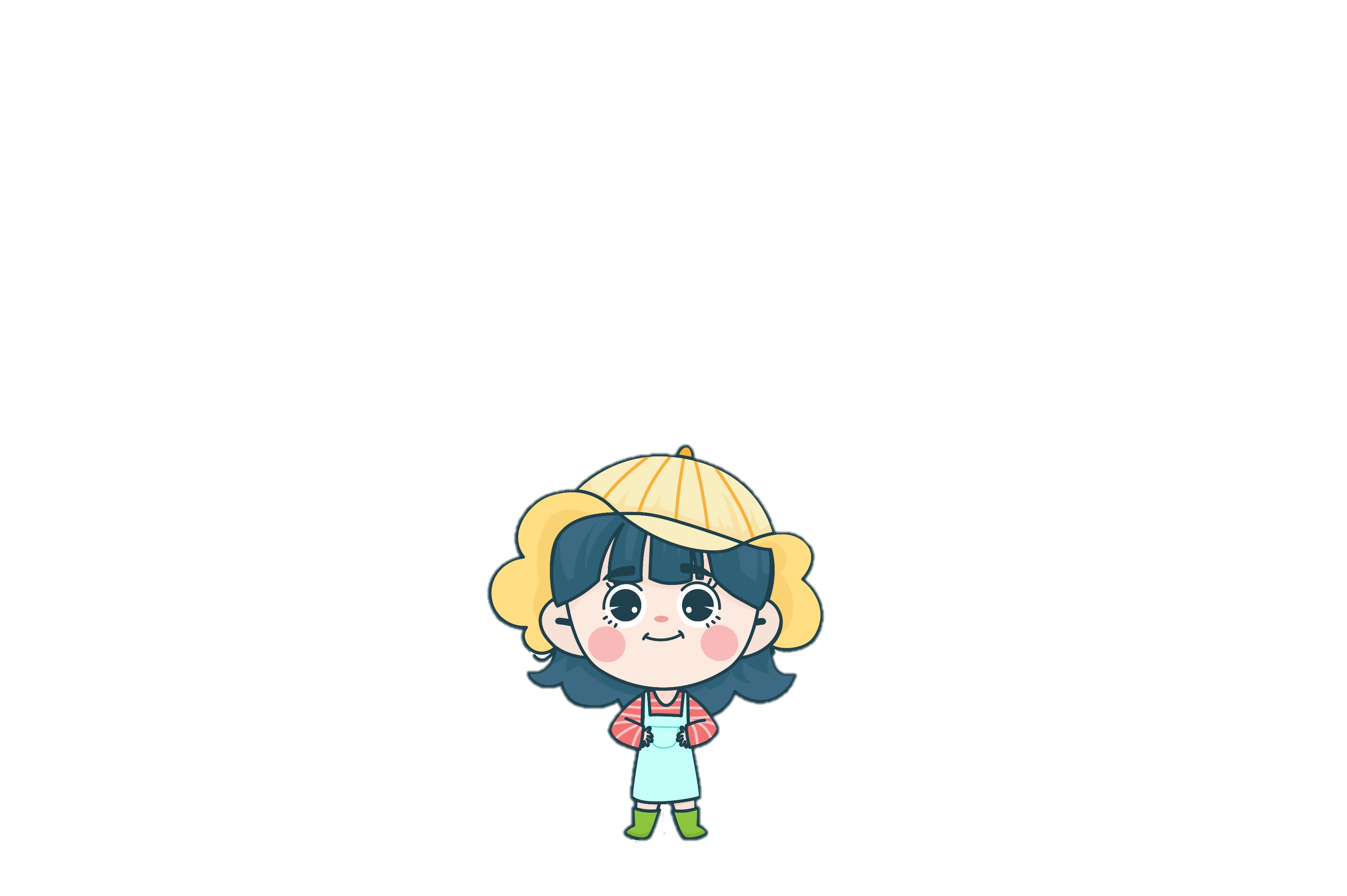 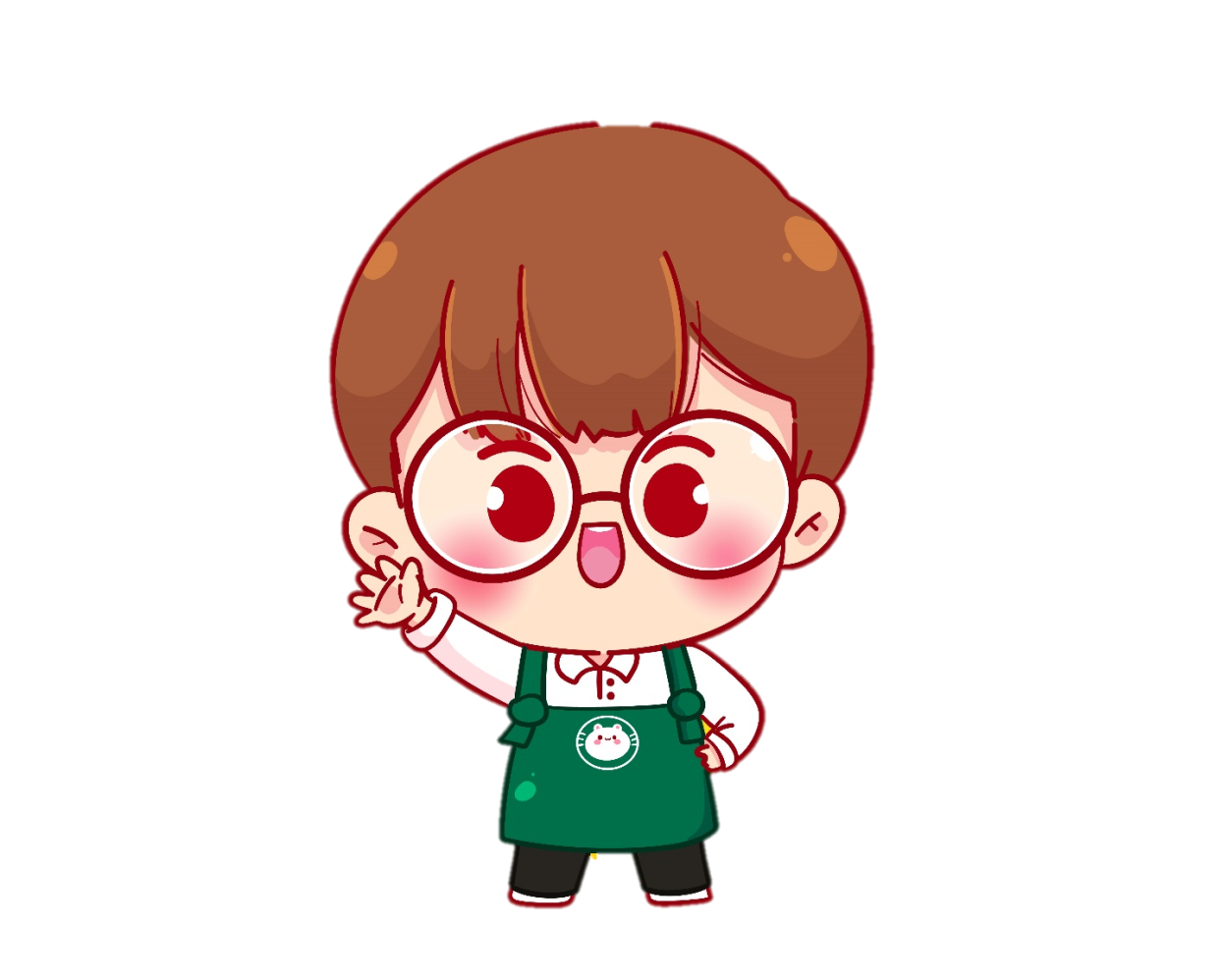 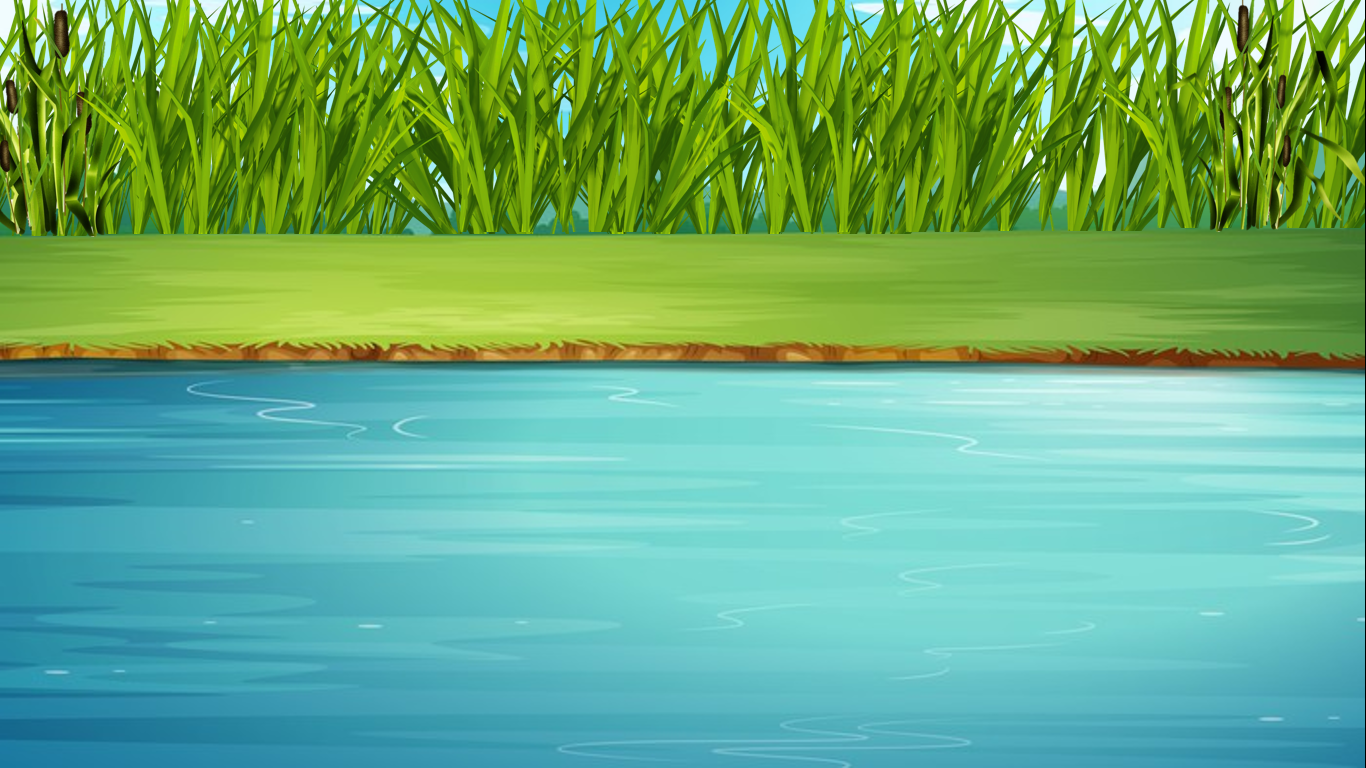 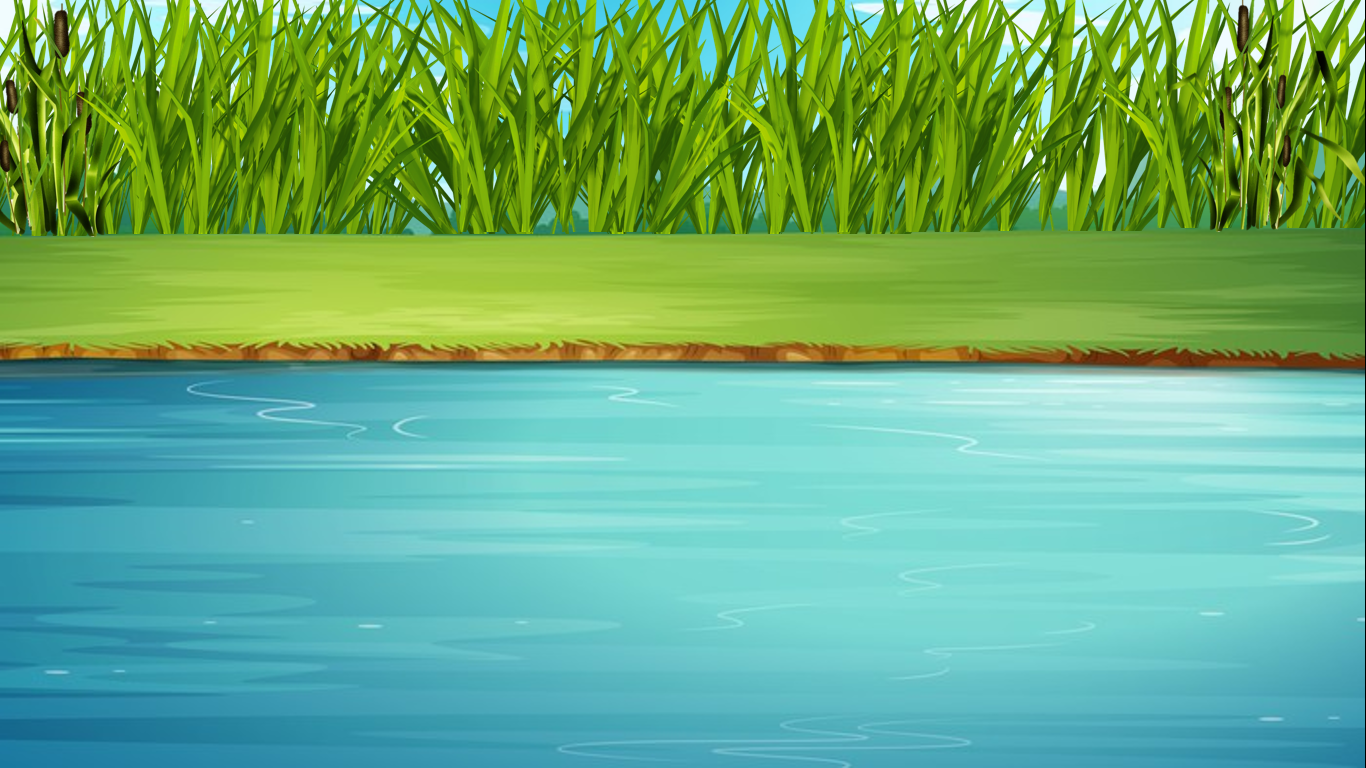 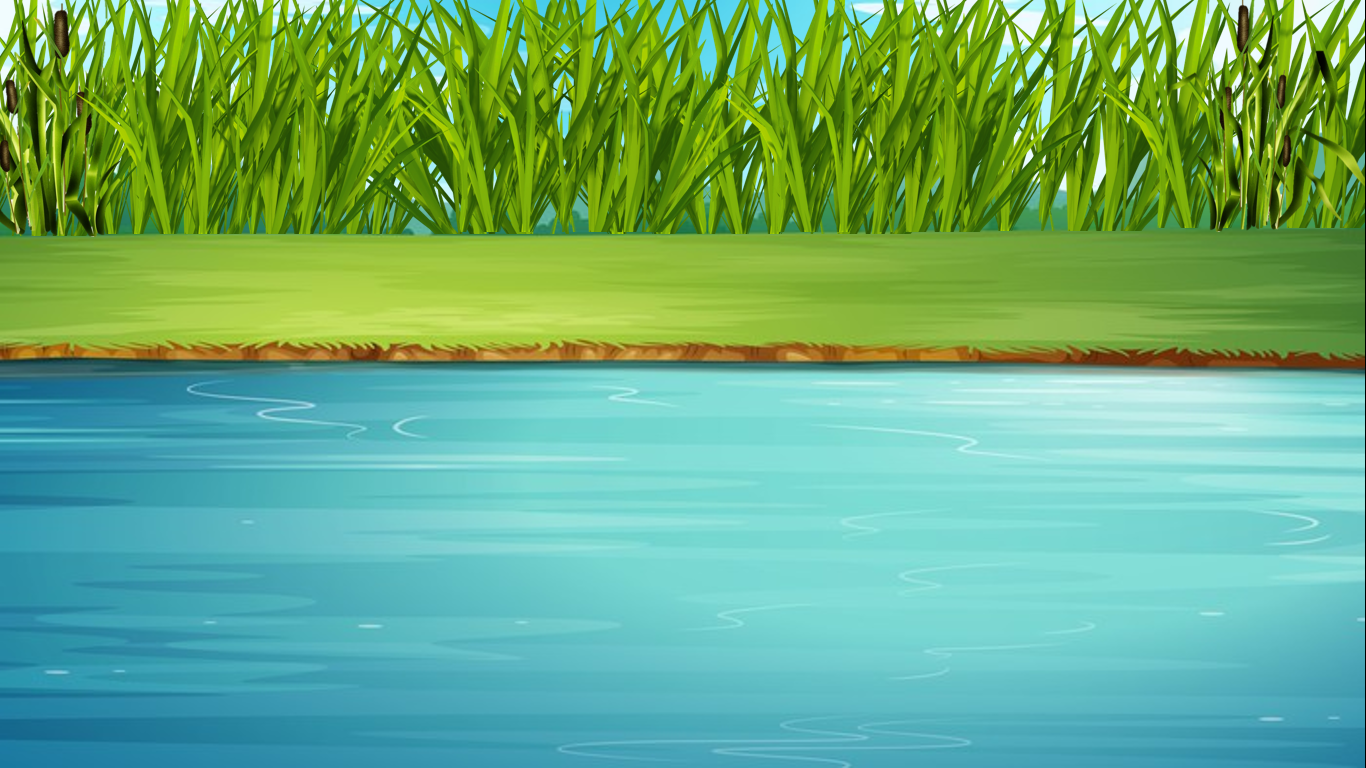 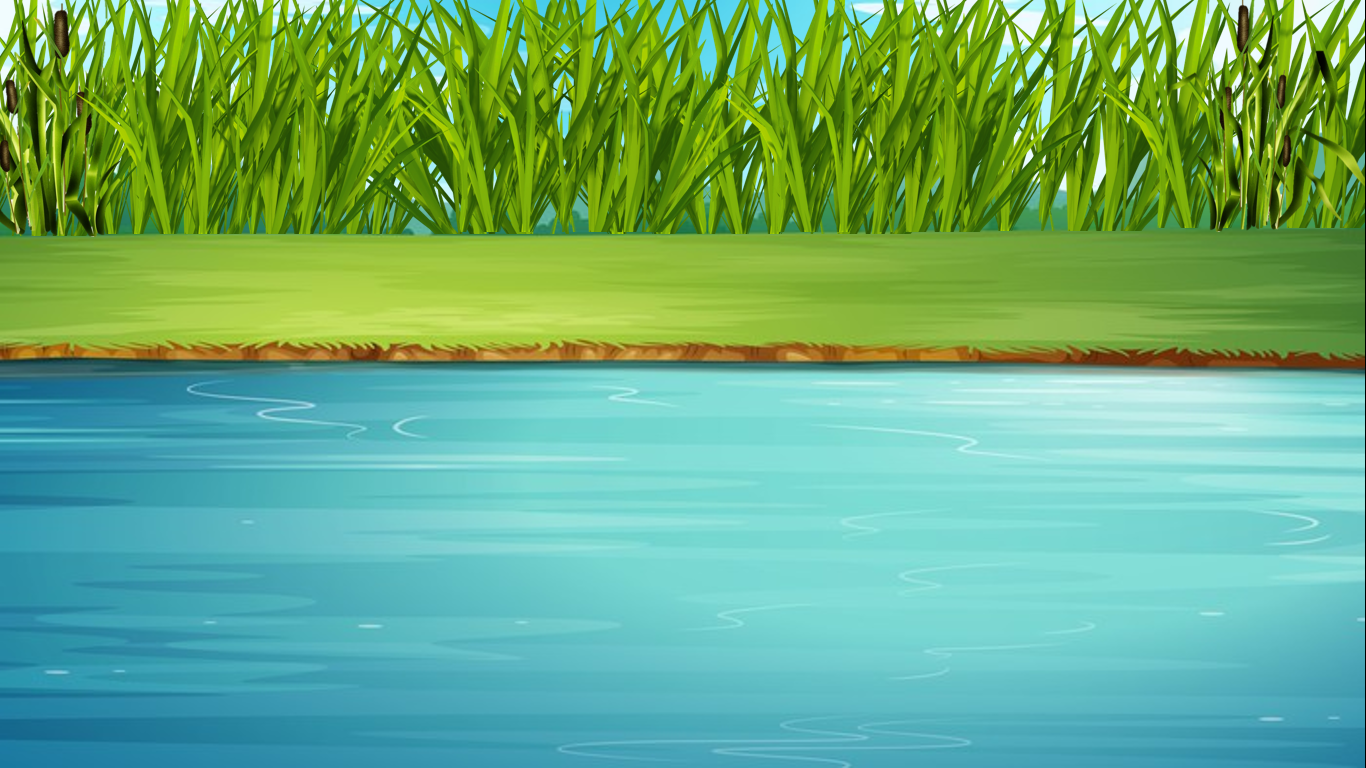 BẮT ĐẦU
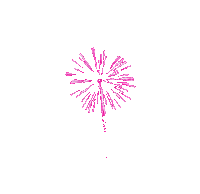 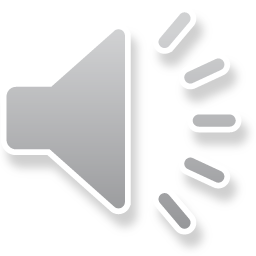 Quang
Dung
Yên
Công
Đ.Cường
H.Cường
N.Cường
Đào Duy
Đ. Vinh
Hà
Hân
Huy
Huyền
Linh
Long
Mai
Mạnh
B. Minh
H. Minh
Nam
Nghĩa
Ngọc
Phong
Phương
Thảo
Thịnh
Tiến
Toàn
Vân
Việt
Ngọc Duy
P. Vinh
Hằng
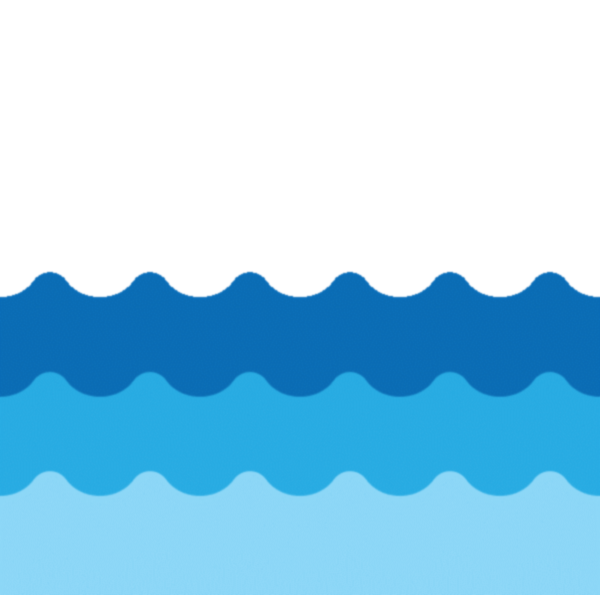 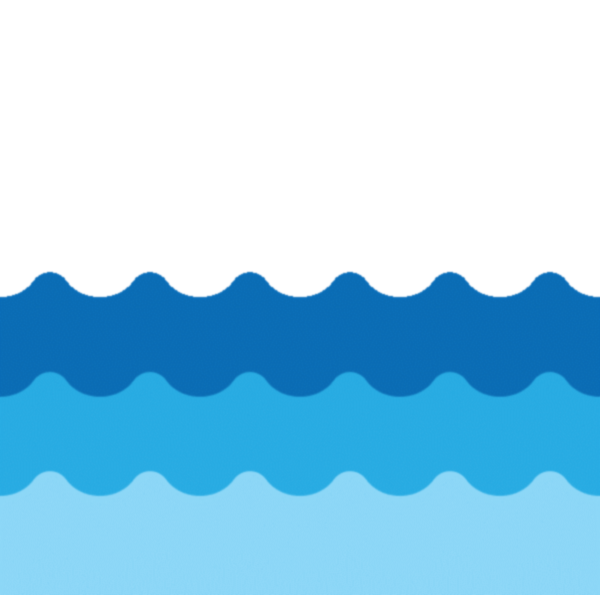 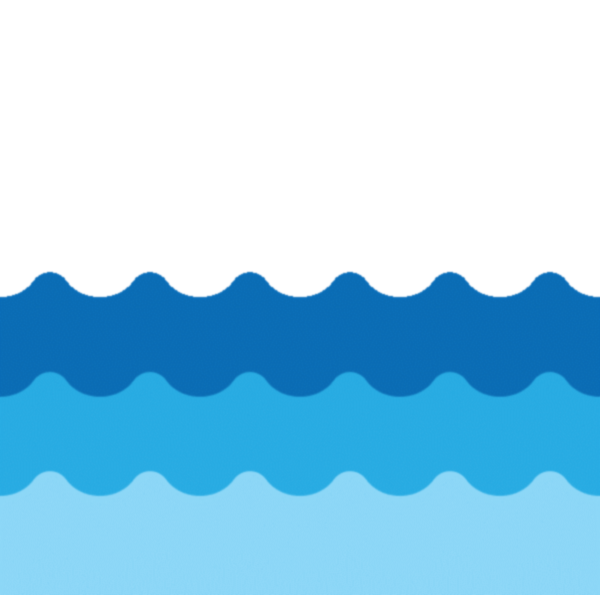 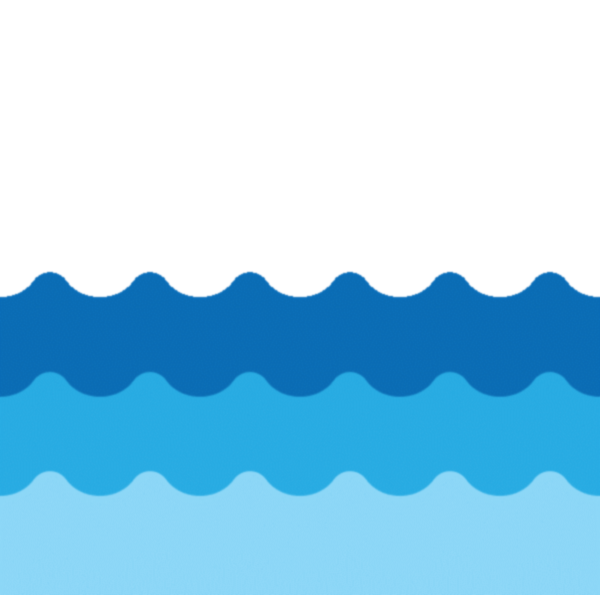 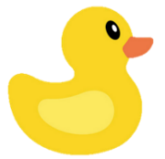 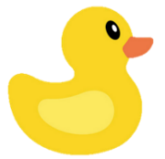 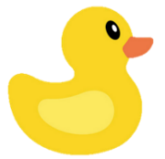 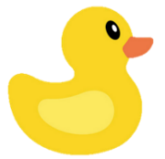 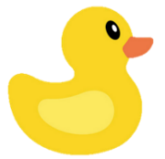 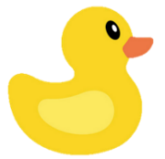 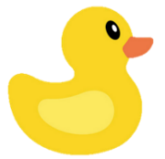 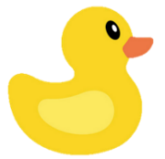 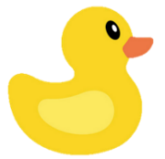 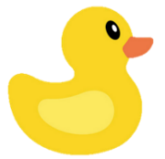 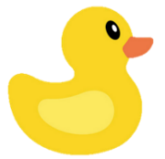 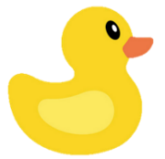 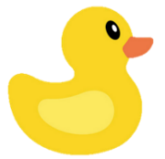 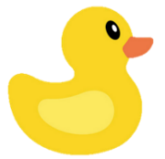 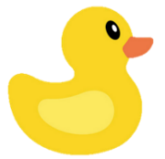 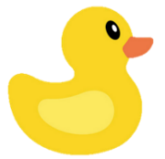 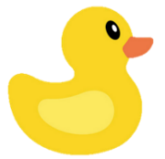 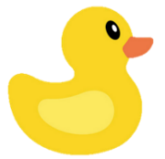 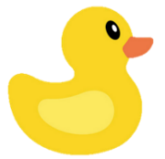 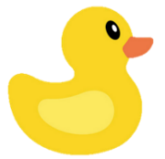 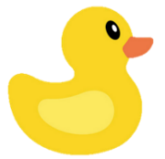 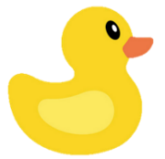 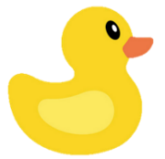 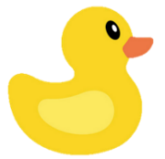 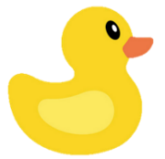 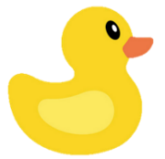 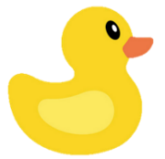 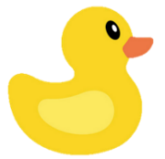 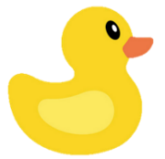 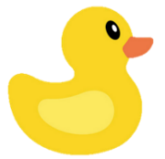 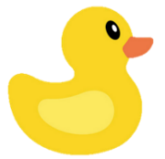 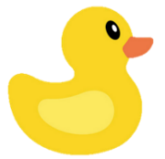 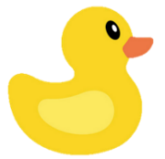 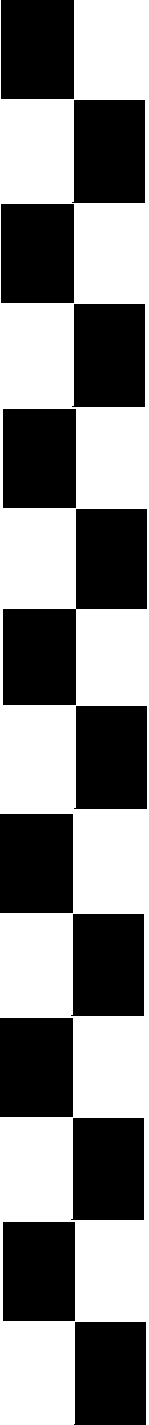 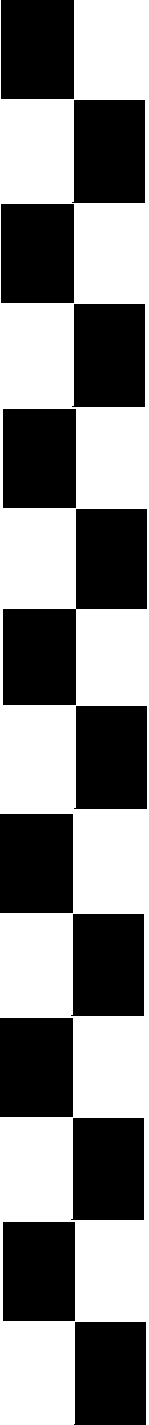 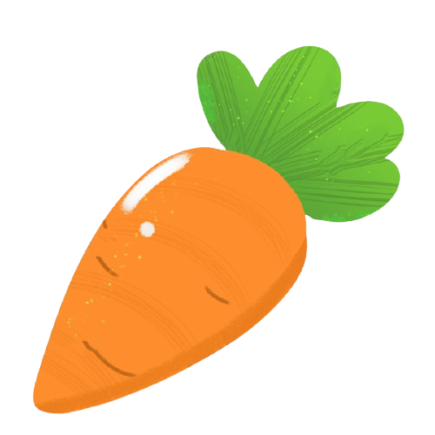 Nêu hình thức viết đơn
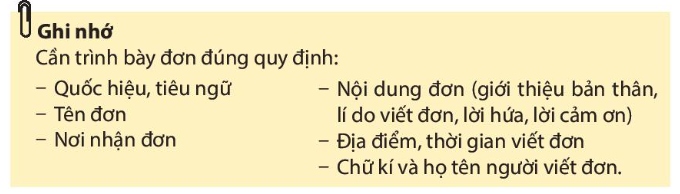 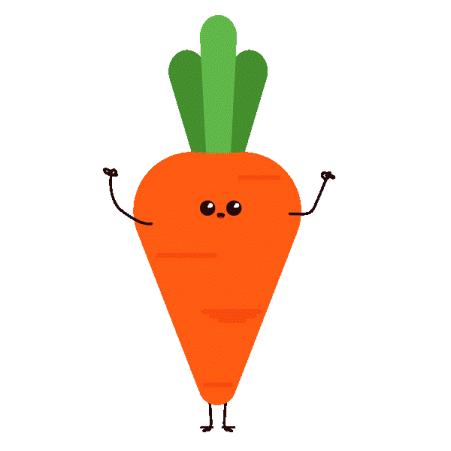 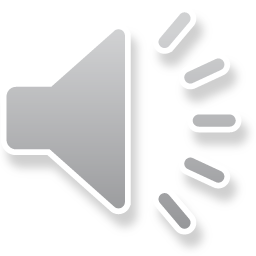 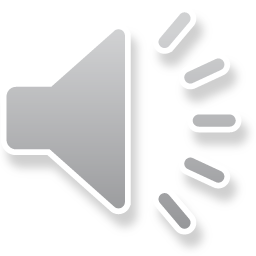 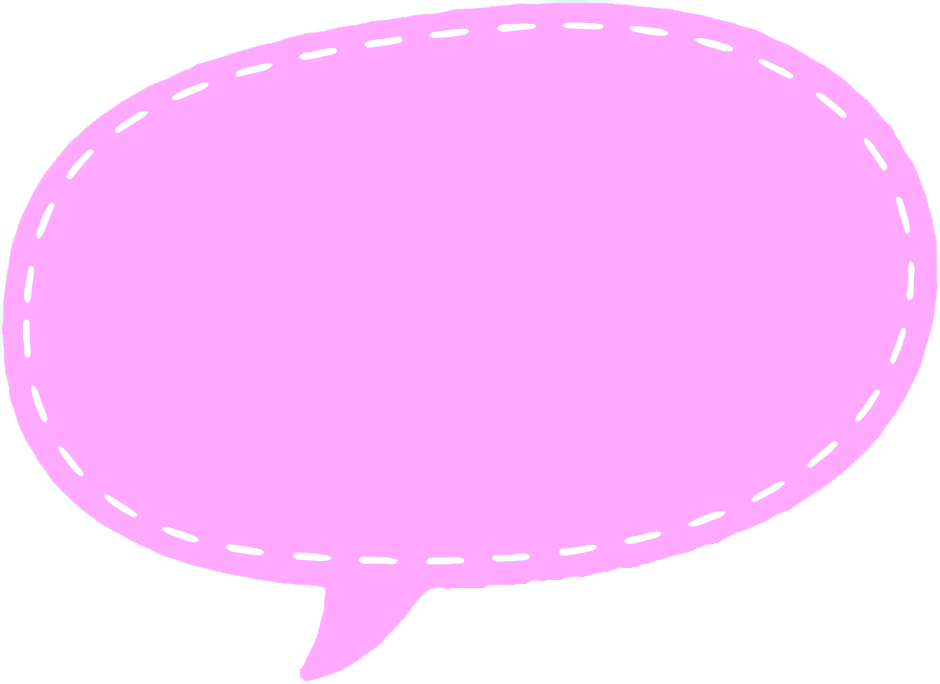 Hoan hô
Các bạn thật giỏi!
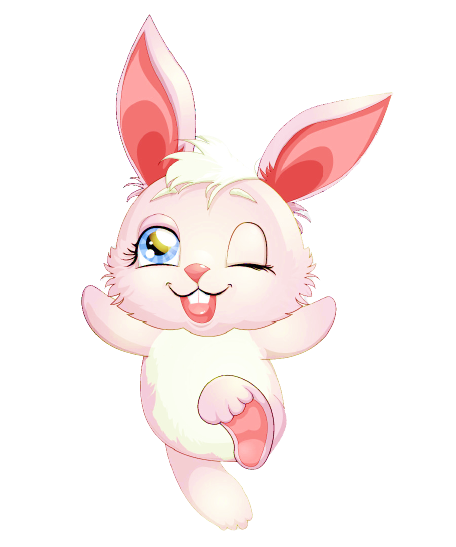 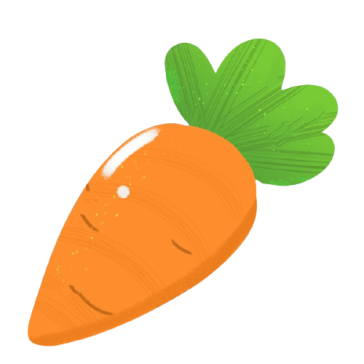 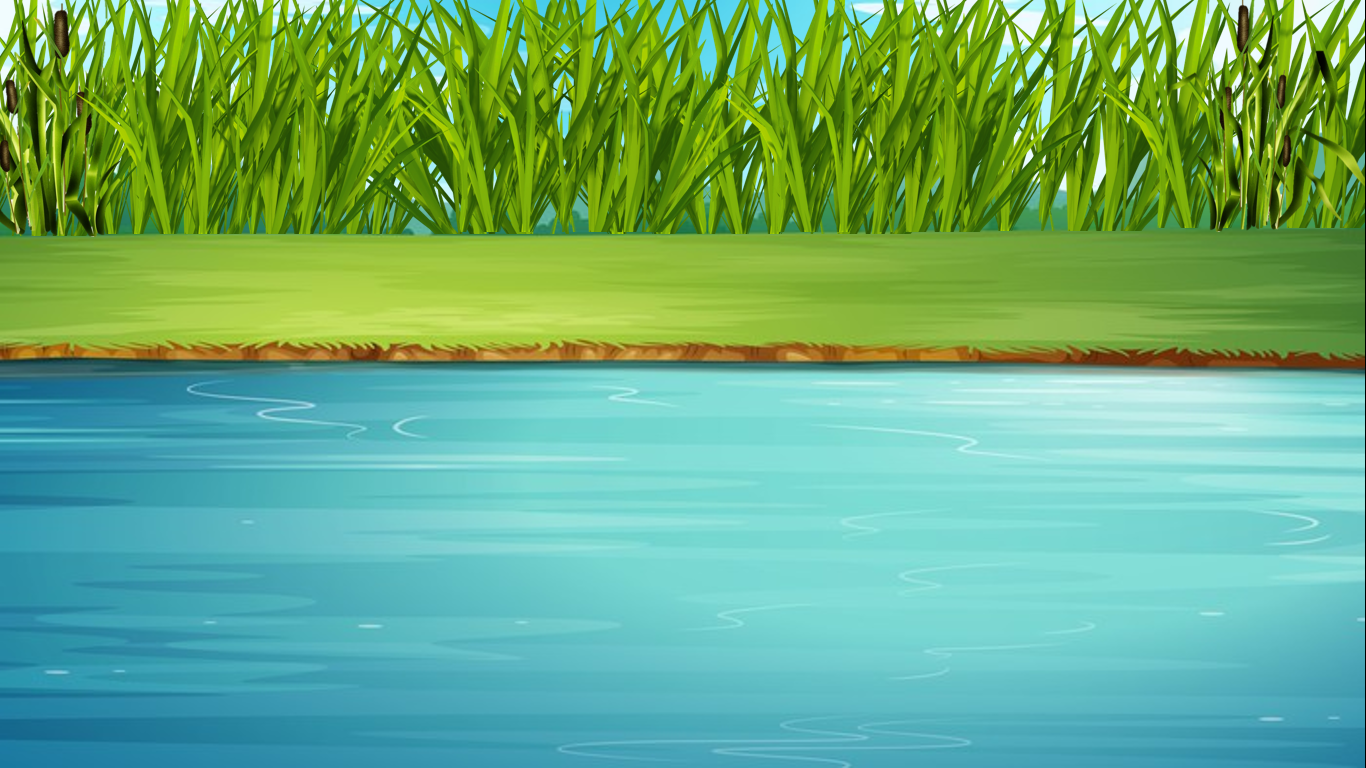 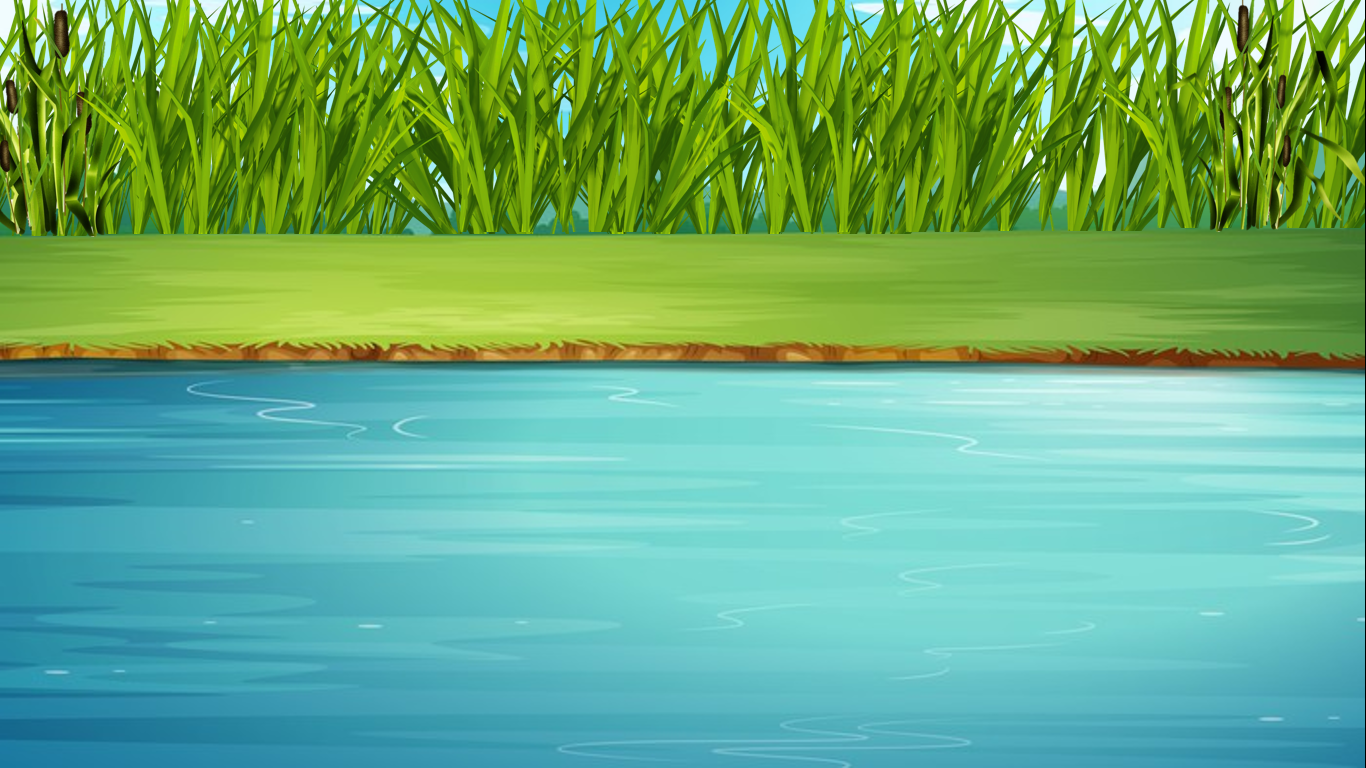 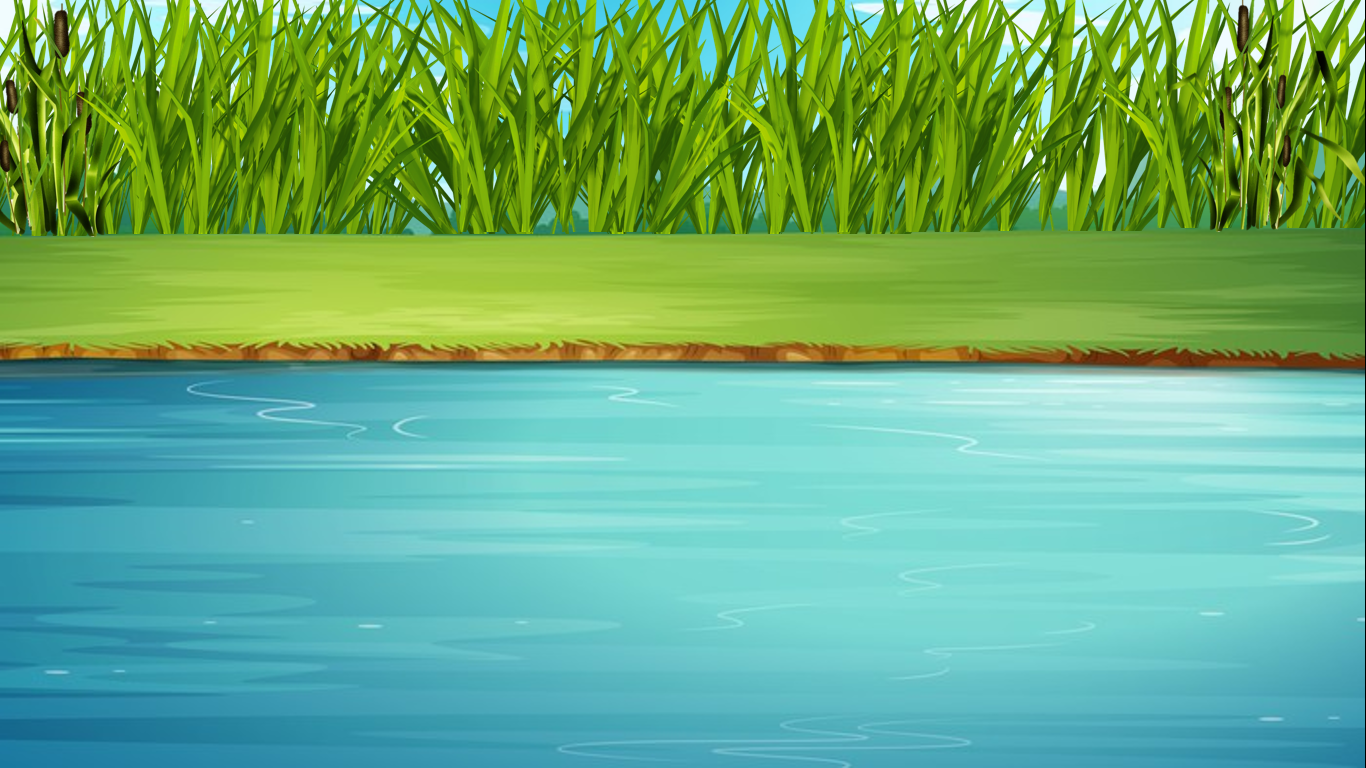 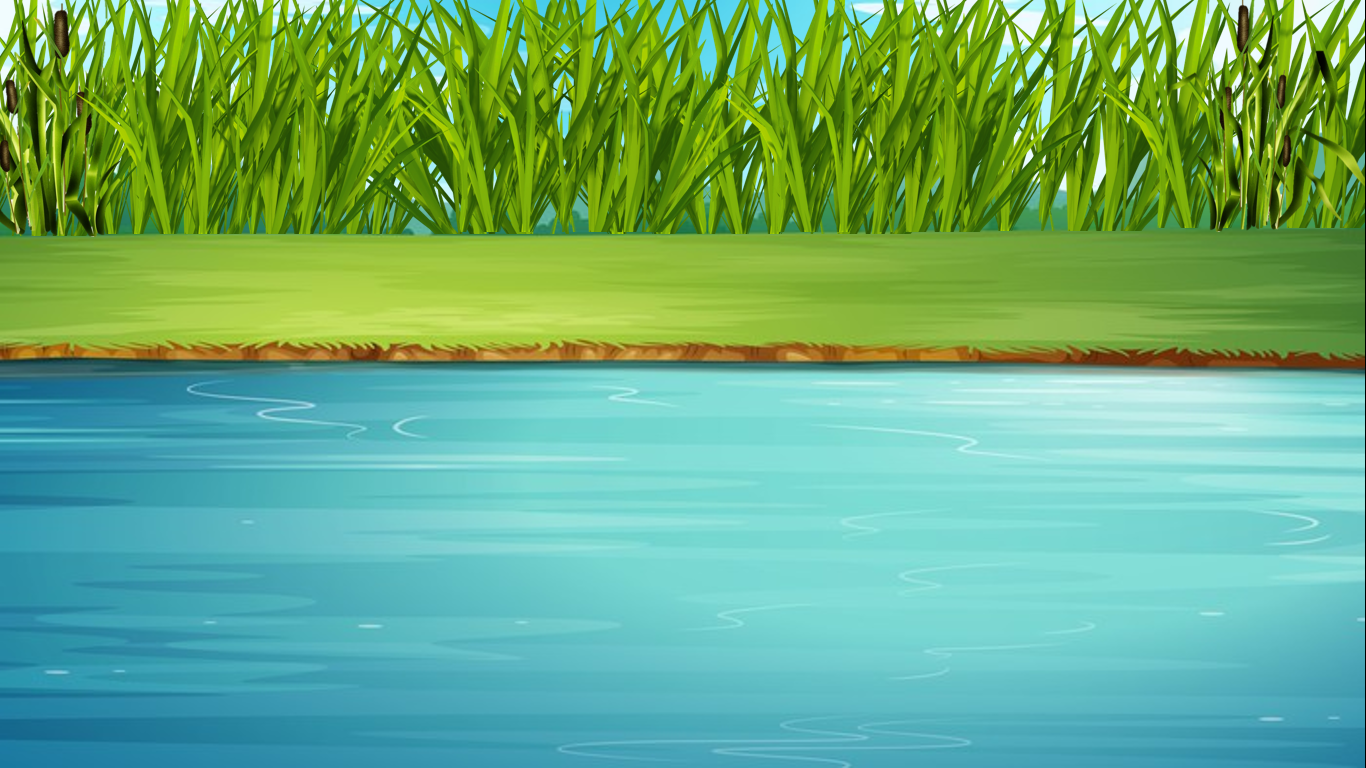 BẮT ĐẦU
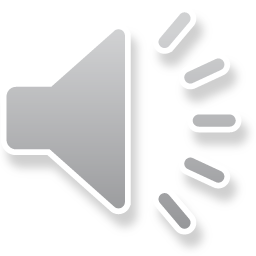 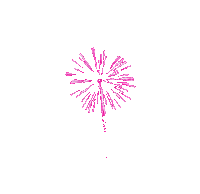 Quang
Dung
Yên
Công
Đ.Cường
H.Cường
N.Cường
Đào Duy
Đ. Vinh
Hà
Hân
Huy
Huyền
Linh
Long
Mai
Mạnh
B. Minh
H. Minh
Nam
Nghĩa
Ngọc
Phong
Phương
Thảo
Thịnh
Tiến
Toàn
Vân
Việt
Ngọc Duy
P. Vinh
Hằng
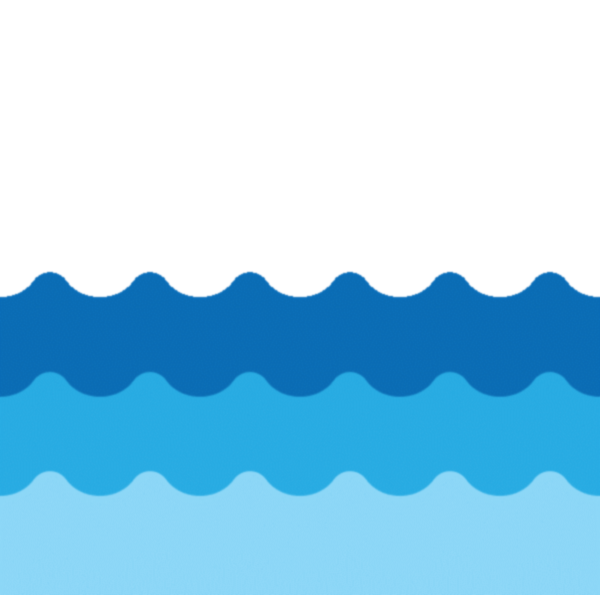 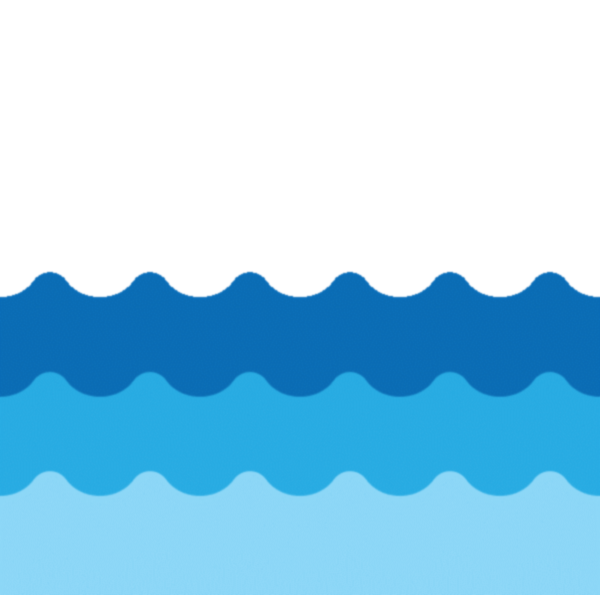 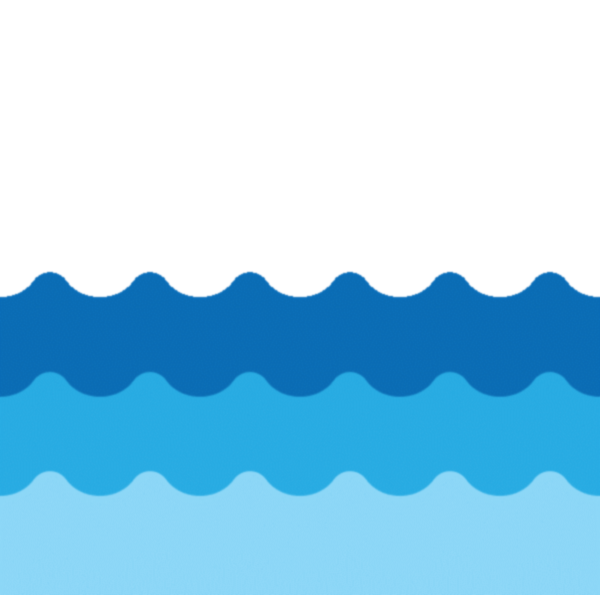 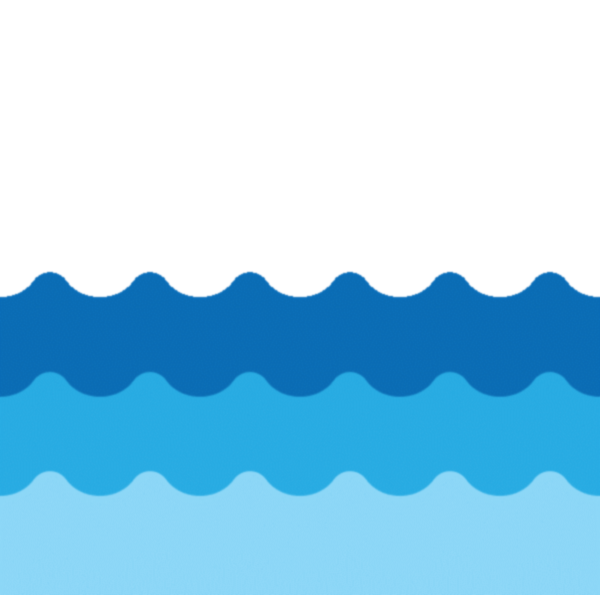 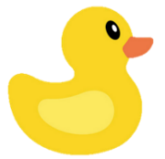 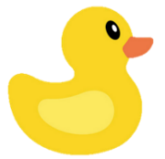 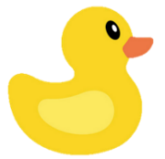 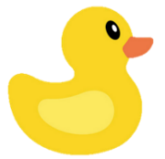 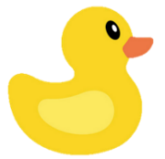 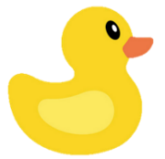 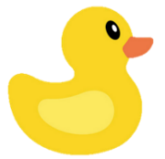 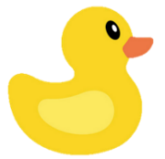 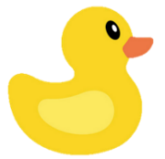 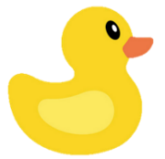 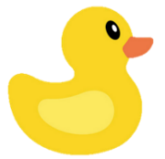 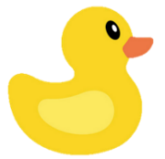 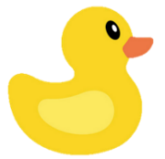 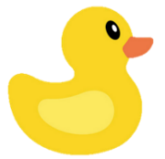 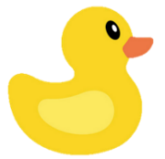 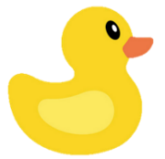 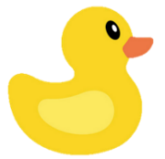 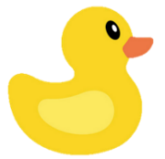 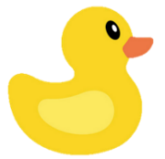 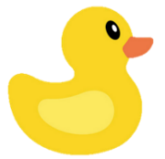 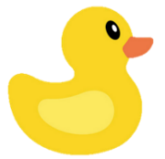 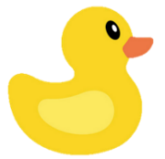 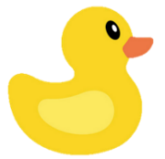 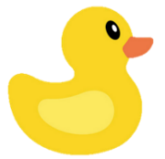 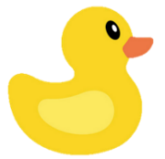 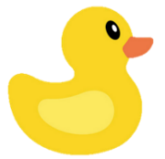 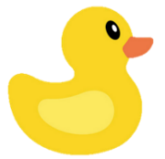 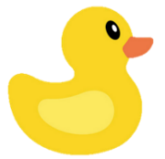 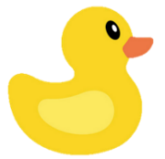 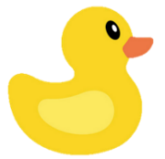 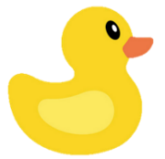 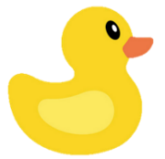 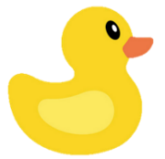 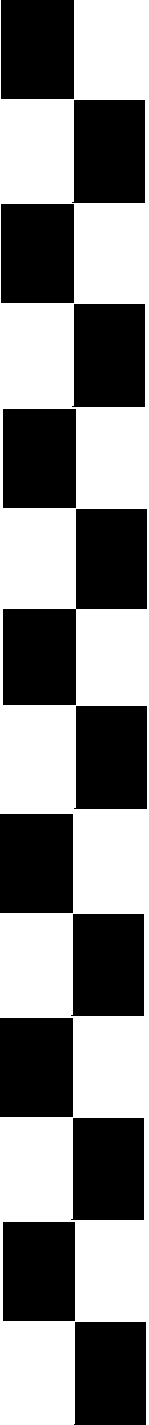 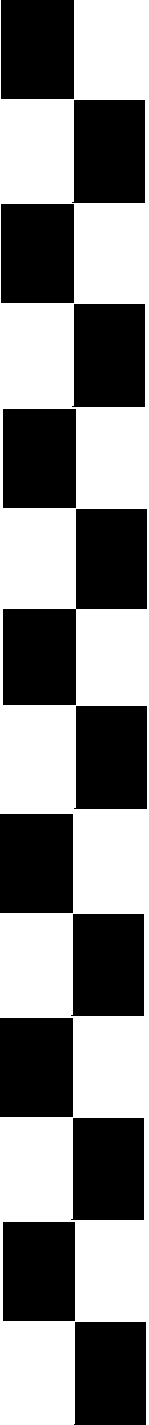 Nêu nội dung của đơn
(1). Giới thiệu thông tin về bản thân (họ và tên, các thông tin khác: tuổi, lớp học, trường học).
(2) Lý do viết đơn (cần trình cần trình bày cụ thể)
3) Lời hứa
4) Lời cảm ơn
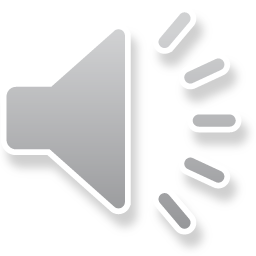 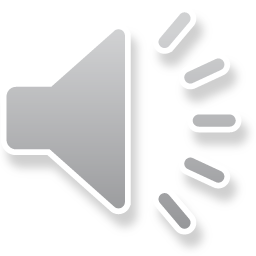 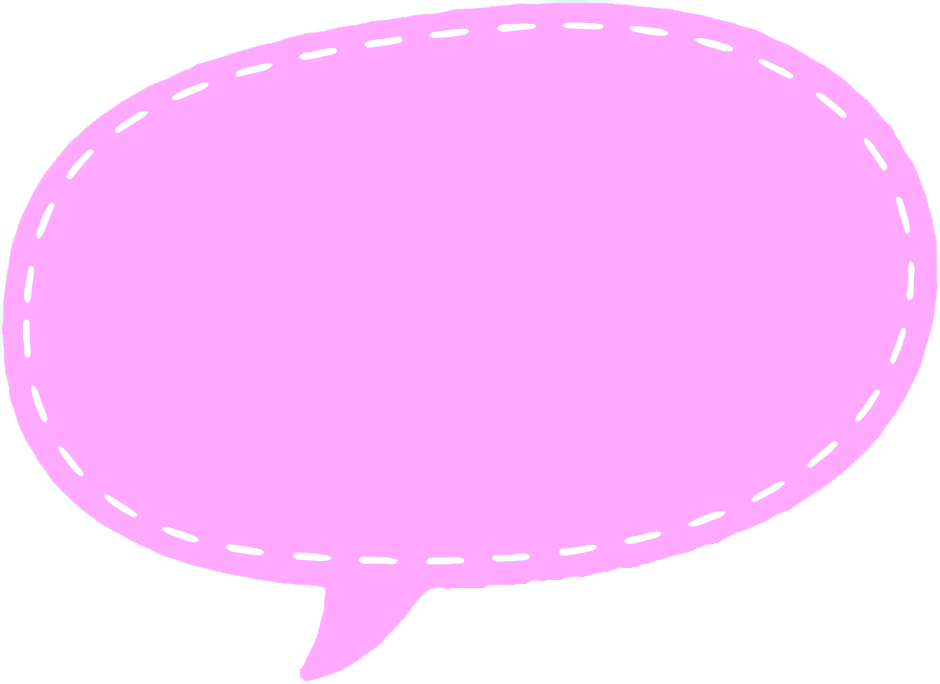 Các bạn thật giỏi!
Tớ cảm ơn các bạn rất nhiều!
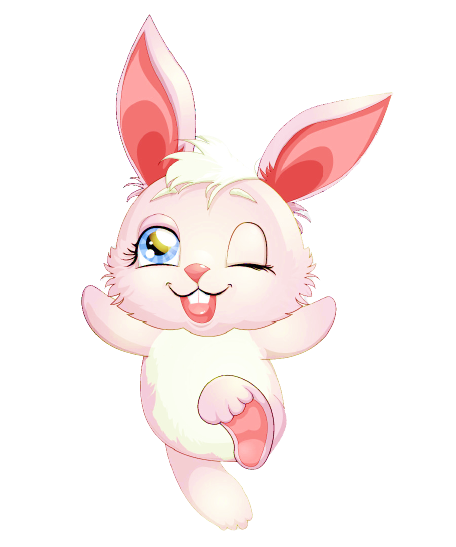 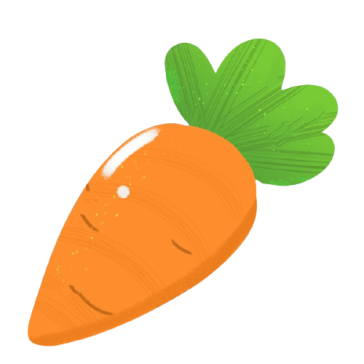 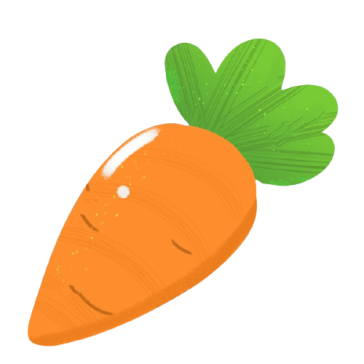 Chọn 1 trong 2 đề dưới đây:
Đề 1: Viết đơn xin tham gia câu lạc bộ em thích.
Đề 2: Viết đơn xin nghỉ một buổi học
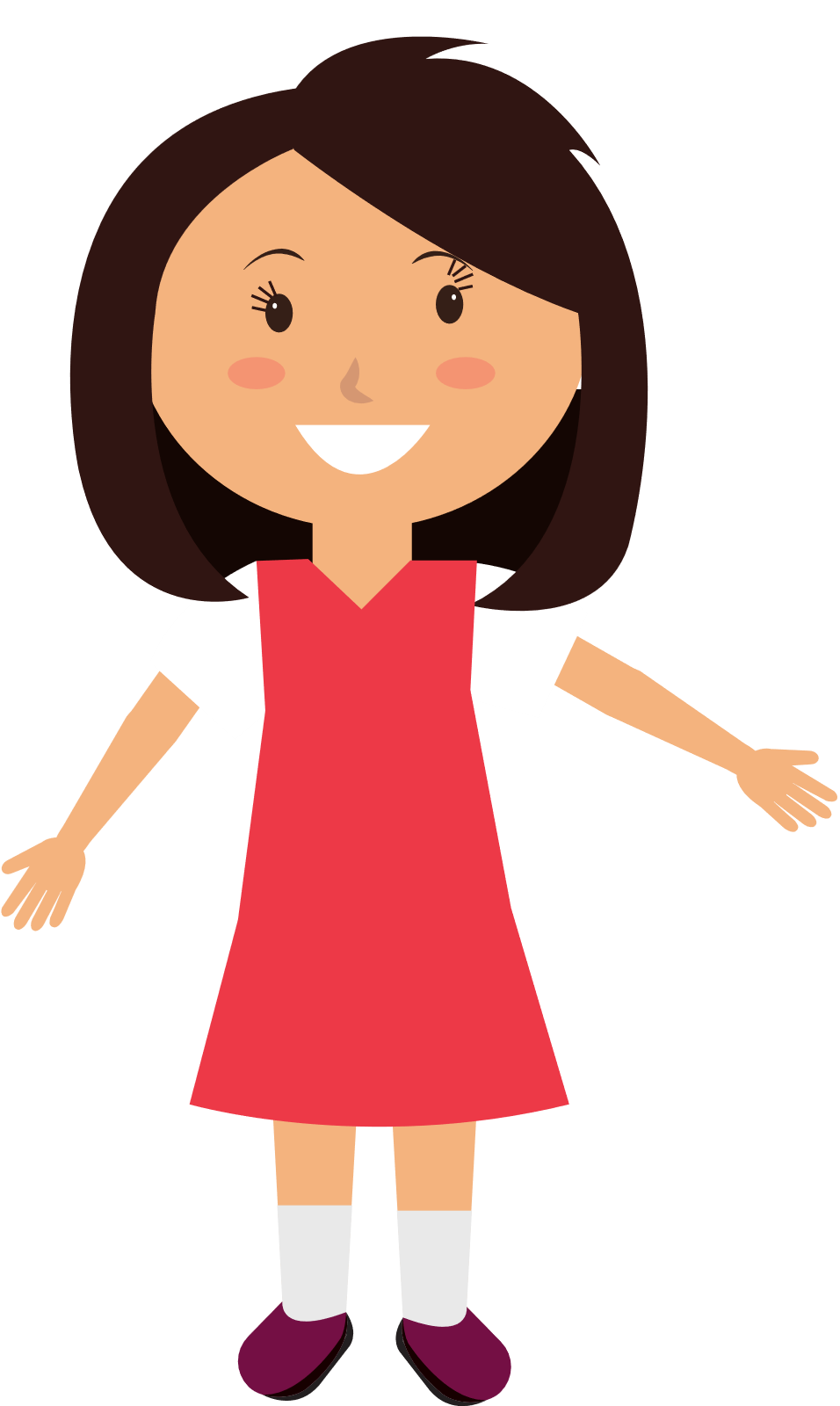 [Speaker Notes: Chắc hẳn các em đã được tham gia rất nhiều hoạt động ở trường, ở lớp rồi đúng ko?
Vậy em đã từng tham gia những sinh hoạt tập thể nào ?]
Tiêu chí đánh giá:
- Cách trình bày đơn đã theo đúng quy            định hay chưa?
- Nội dung đơn viết đã phù hợp với 
 tên đơn chưa?
- Cách dùng từ, diễn đạt cần rõ ràng,
mạch lạc.
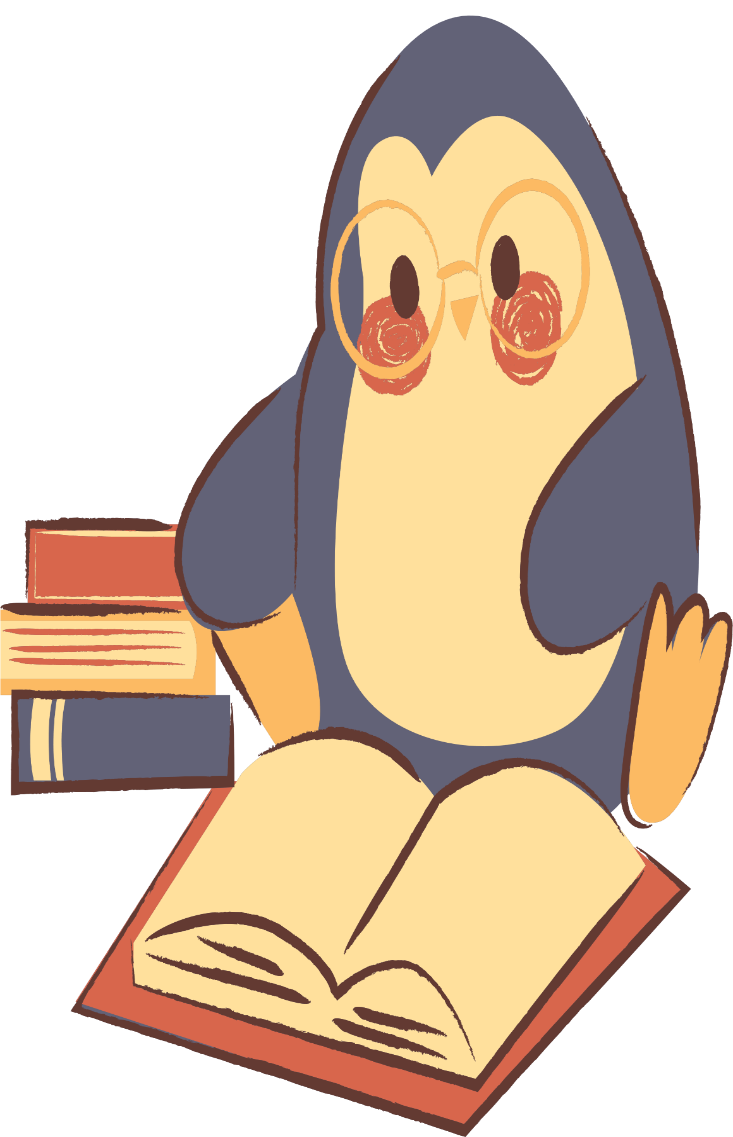 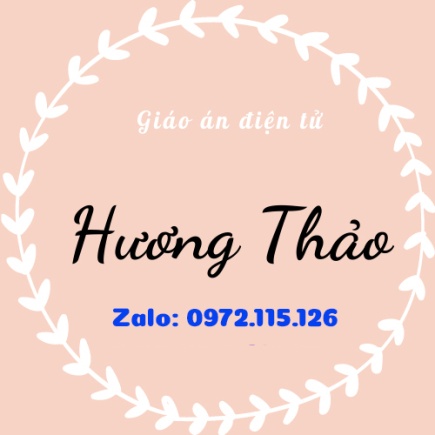 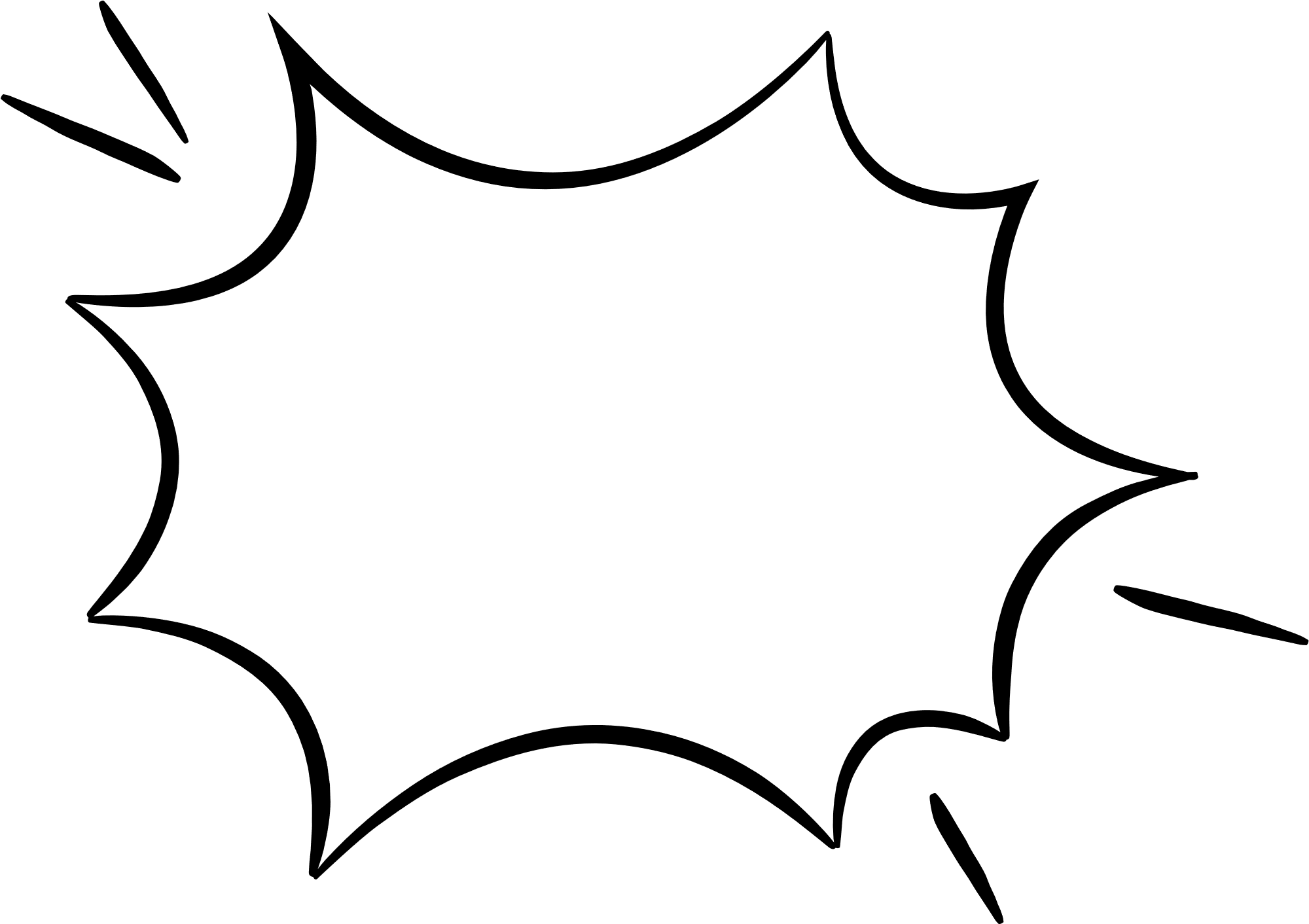 TRÒ CHƠI
Ai là người sang tạo
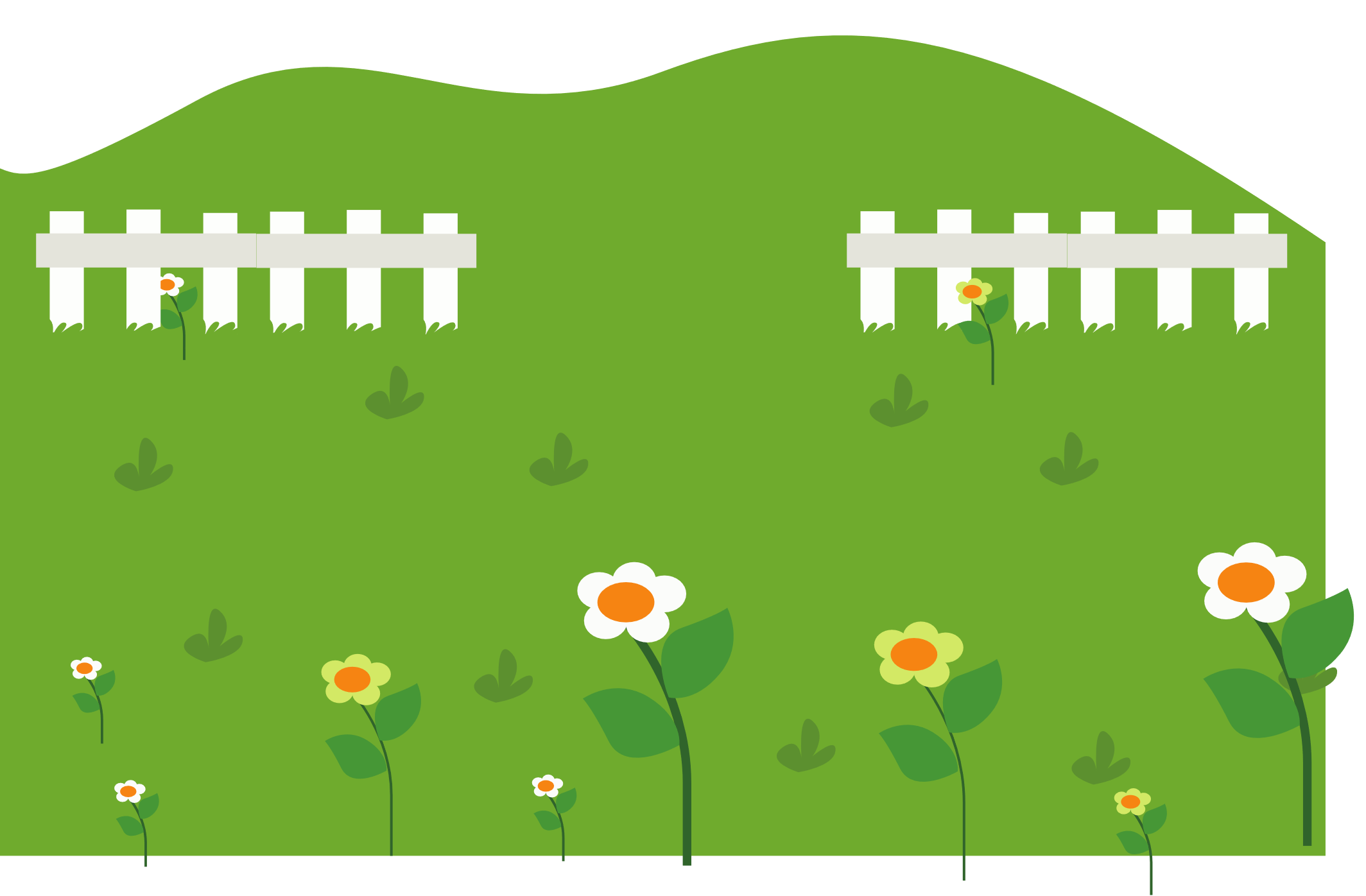 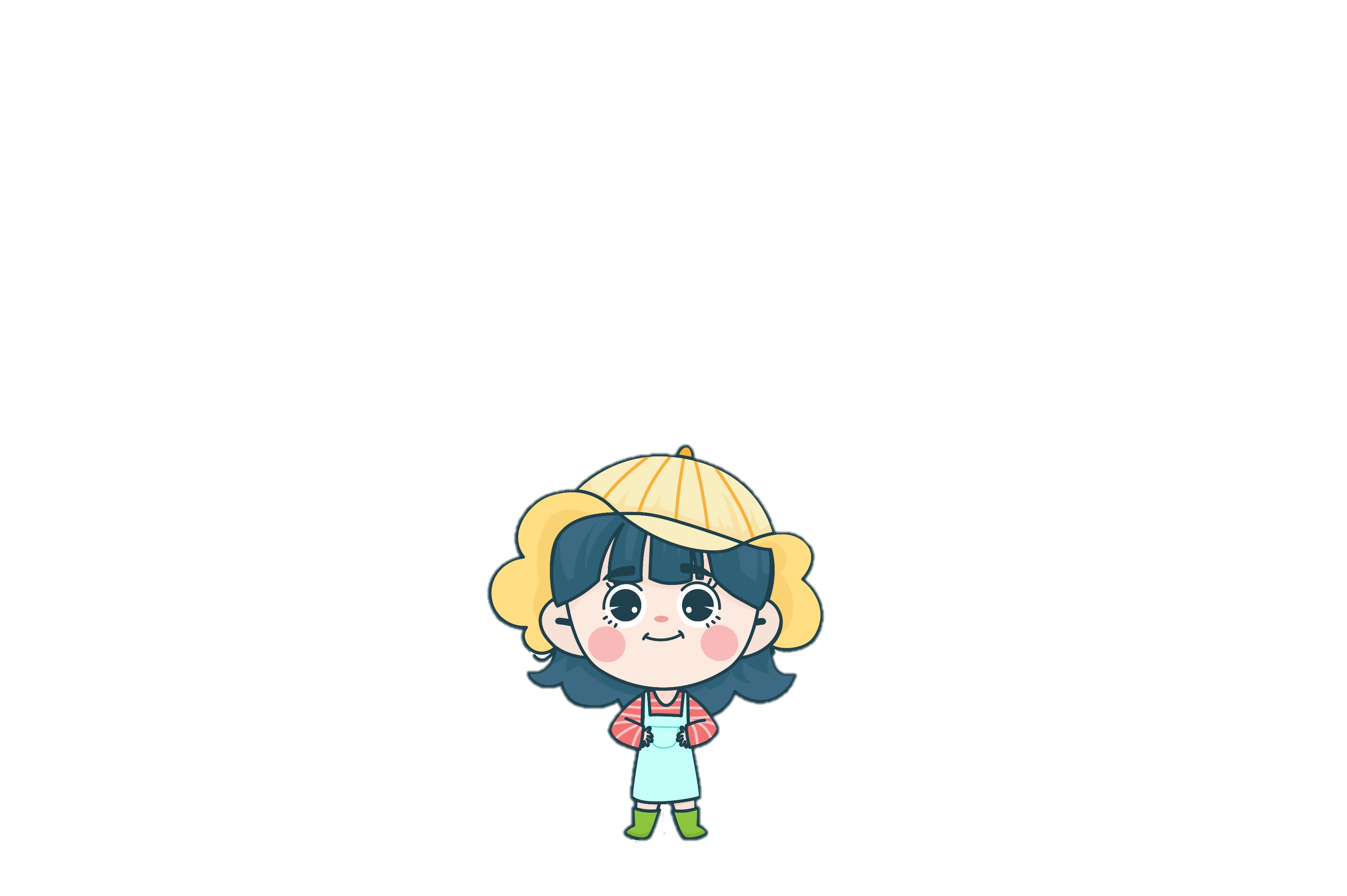 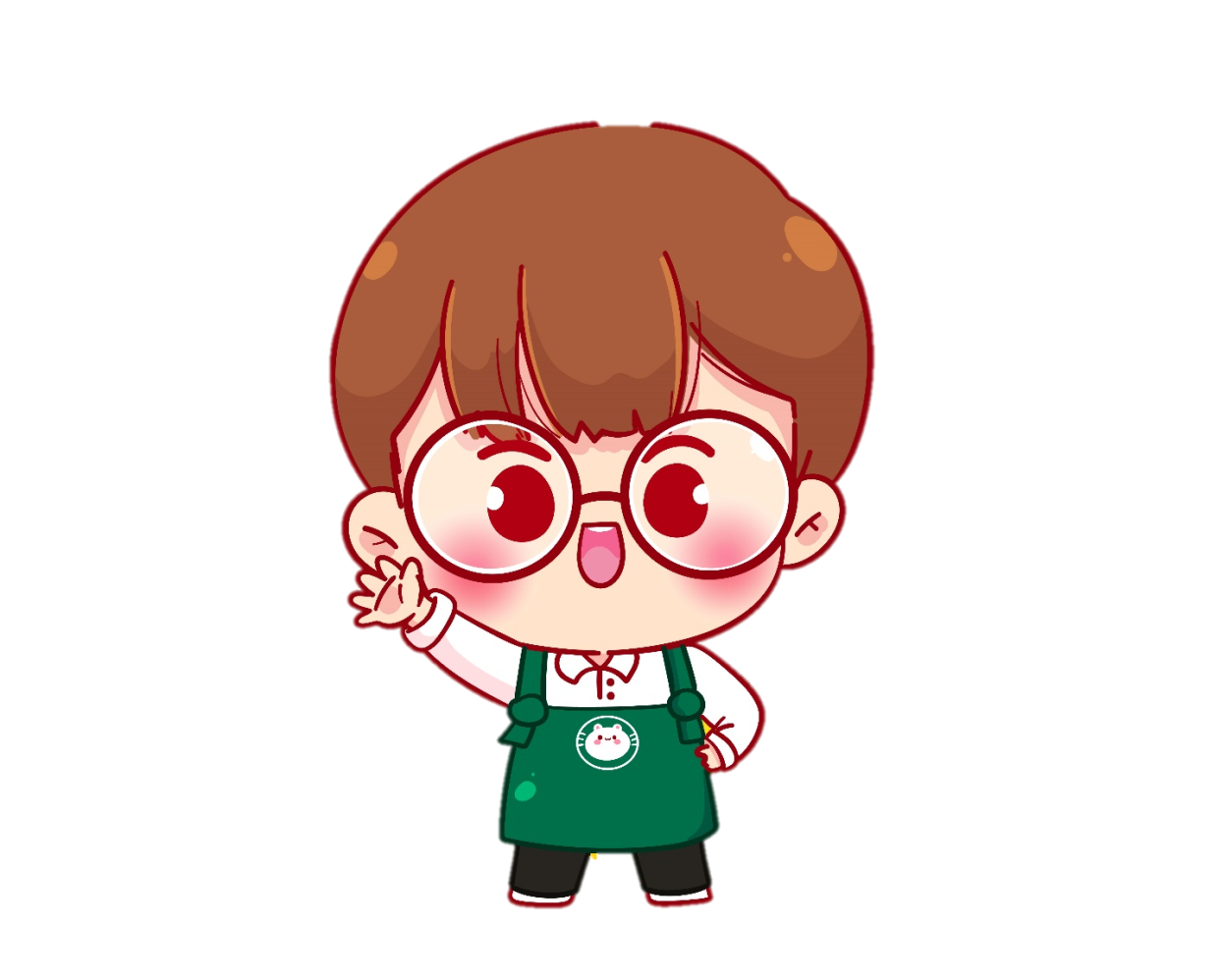 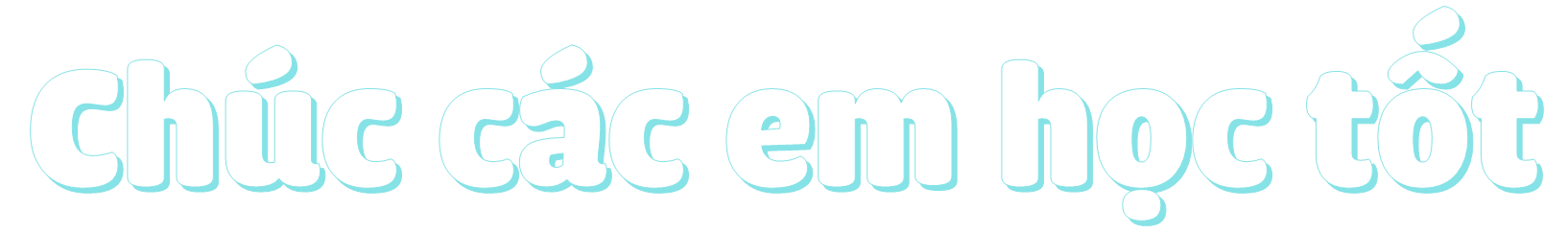 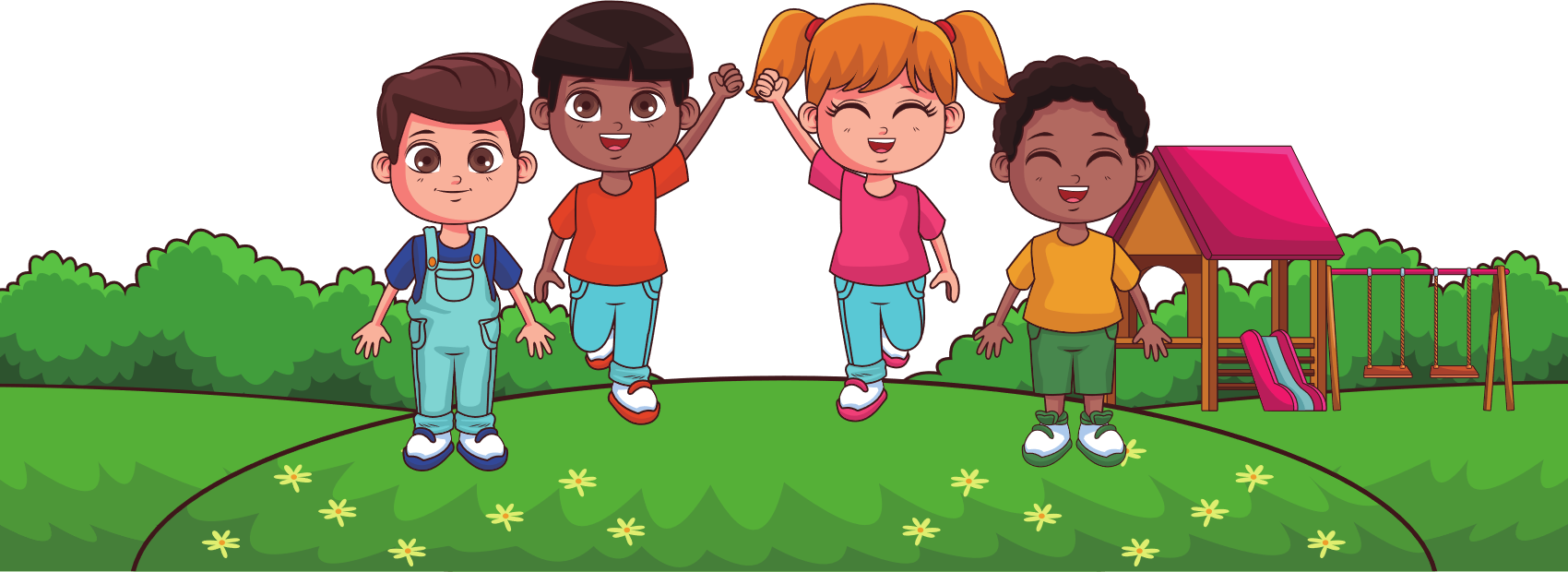